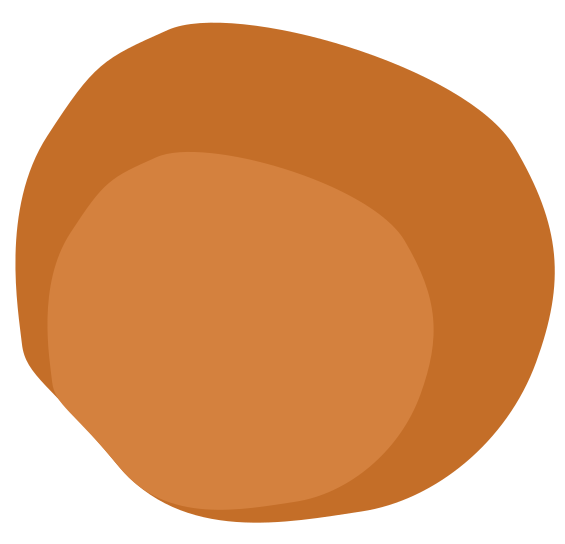 ANNE-BABA TUTUMLARI

18 MART İLKOKULUREHBERLİK SERVİSİ
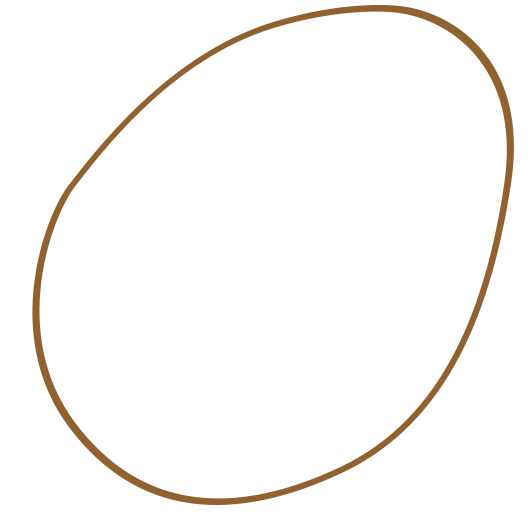 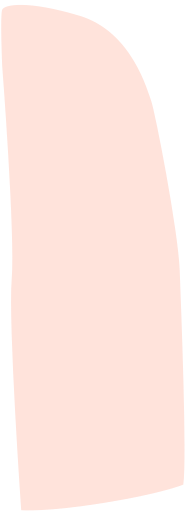 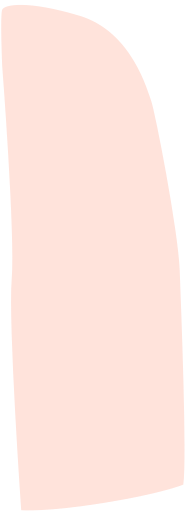 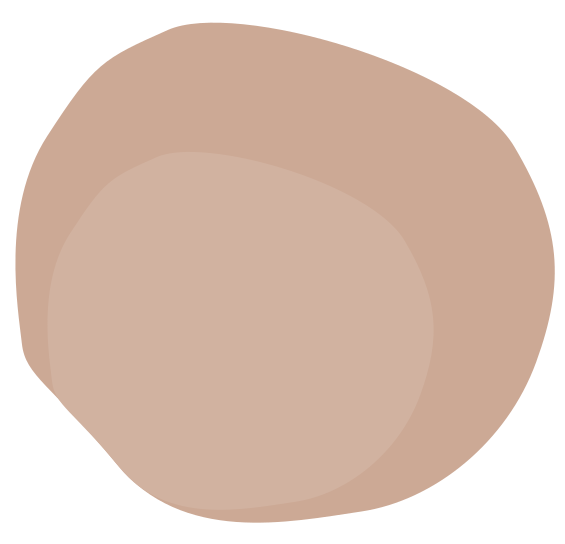 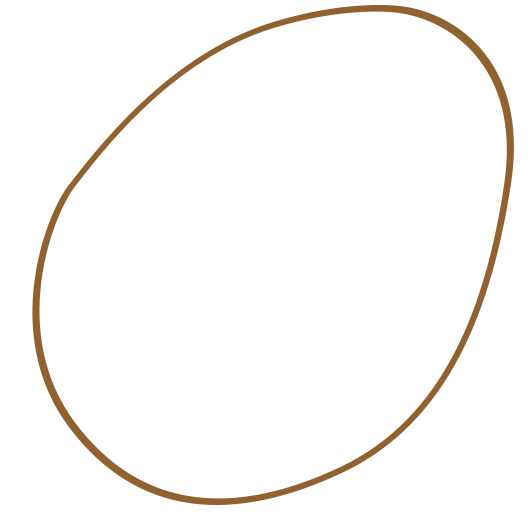 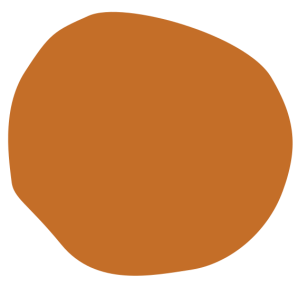 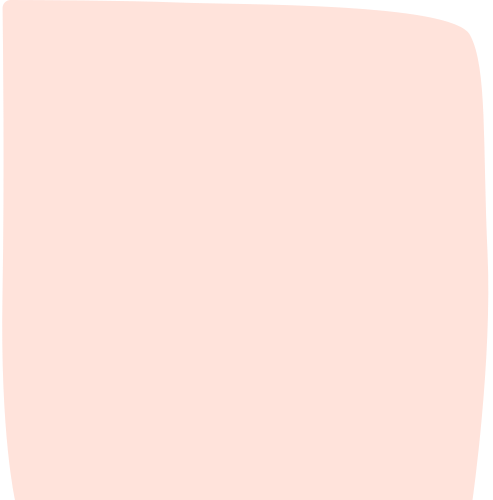 Anne ve baba olmak demek çocuğun m utlu olmasını sağlamak demek değildi. Çocuk için doğru olanı yapmak demektir.
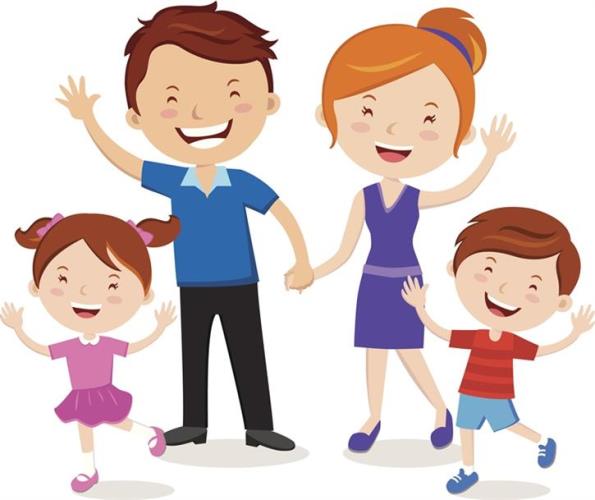 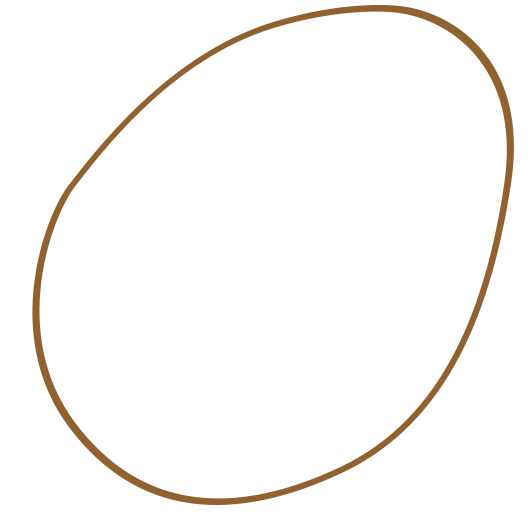 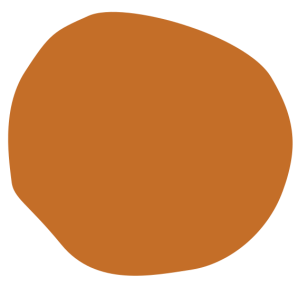 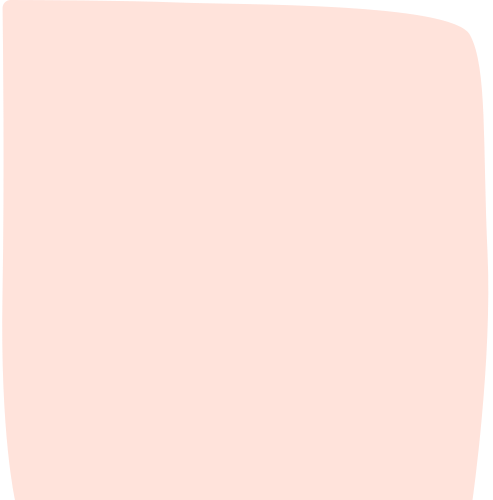 Çocuk Ne Yaşarsa Onu Öğrenir.
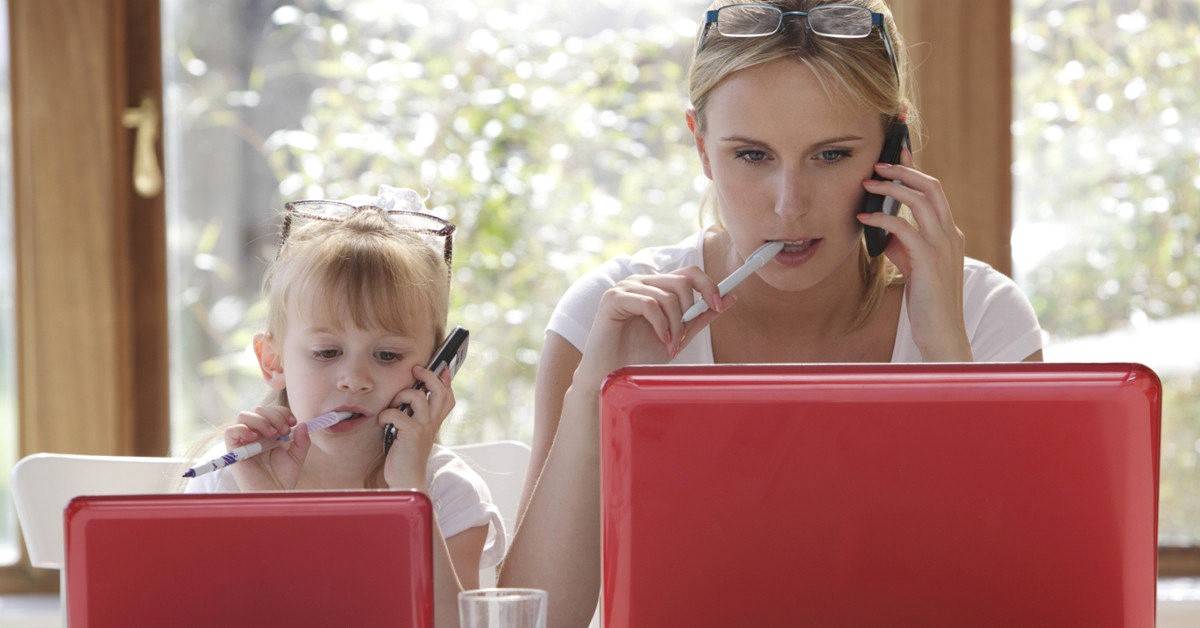 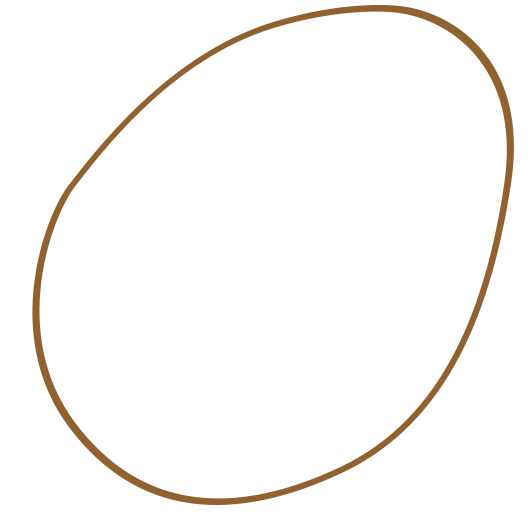 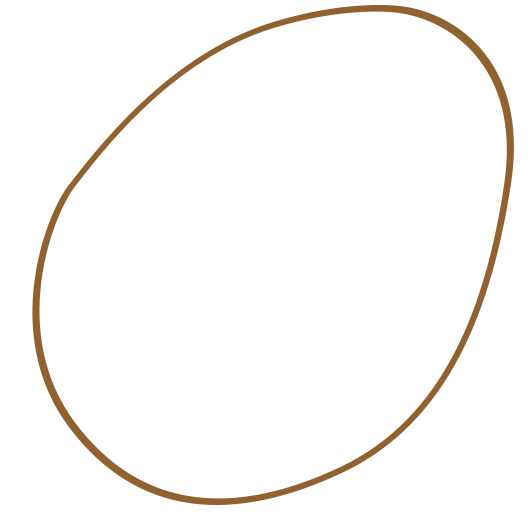 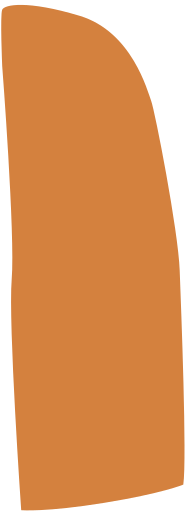 MÜKEMMELIYETÇI 
ANNE BABA TUTUMU
BASKICI-OTORİTER 
ANNE BABA TUTUMU
AŞIRI KORUYUCU
ANNE BABA TUTUMU
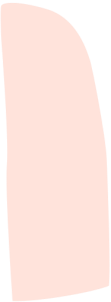 1
Anne-Baba Tutumları
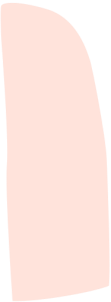 2
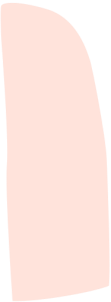 3
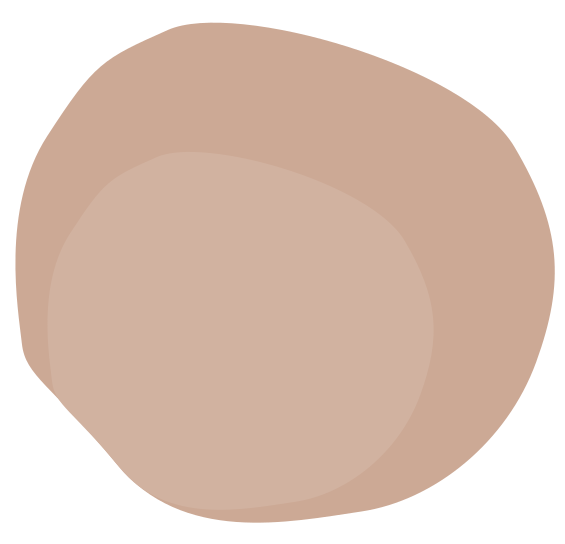 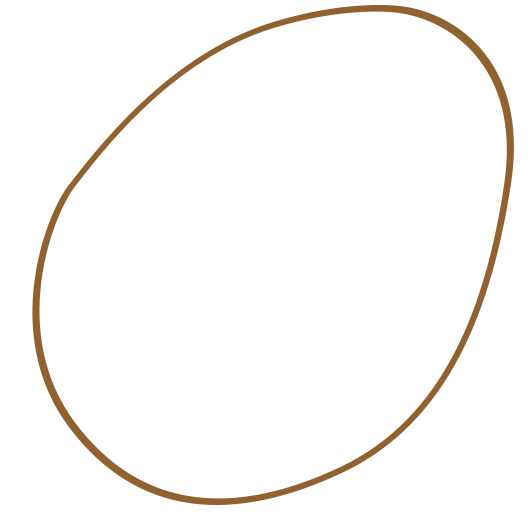 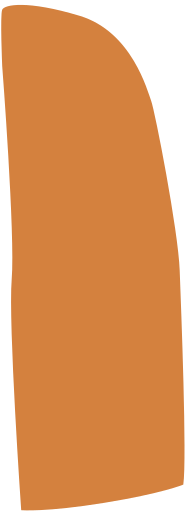 AŞIRI HOŞGÖRÜLÜ 
ANNE BABA TUTUMU
İLGİSİZ
ANNE BABA TUTUMU
TUTARSIZ
ANNE BABA TUTUMU
DEMOKRATİK
ANNE BABA TUTUMU
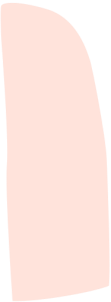 4
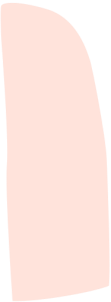 5
Anne-Baba Tutumları
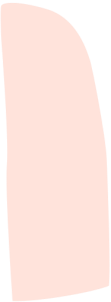 6
7
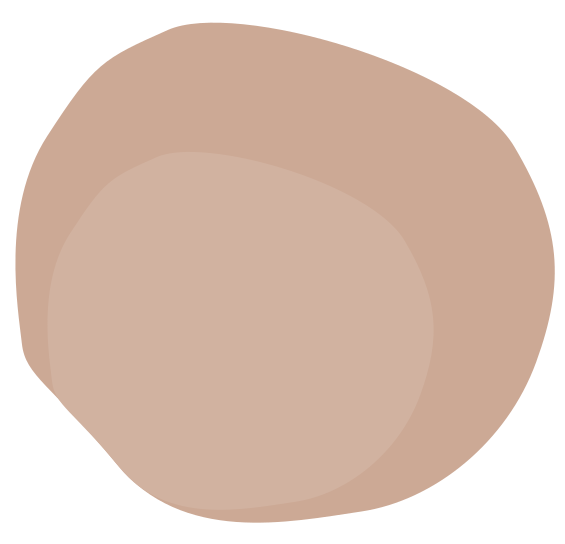 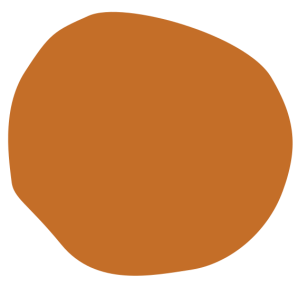 RS
MÜKEMMELİYETÇİ TUTUM
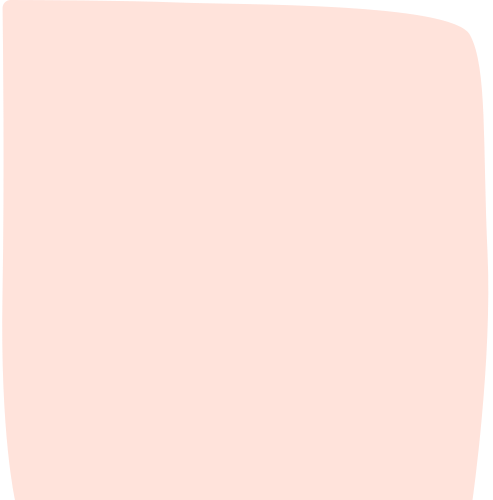 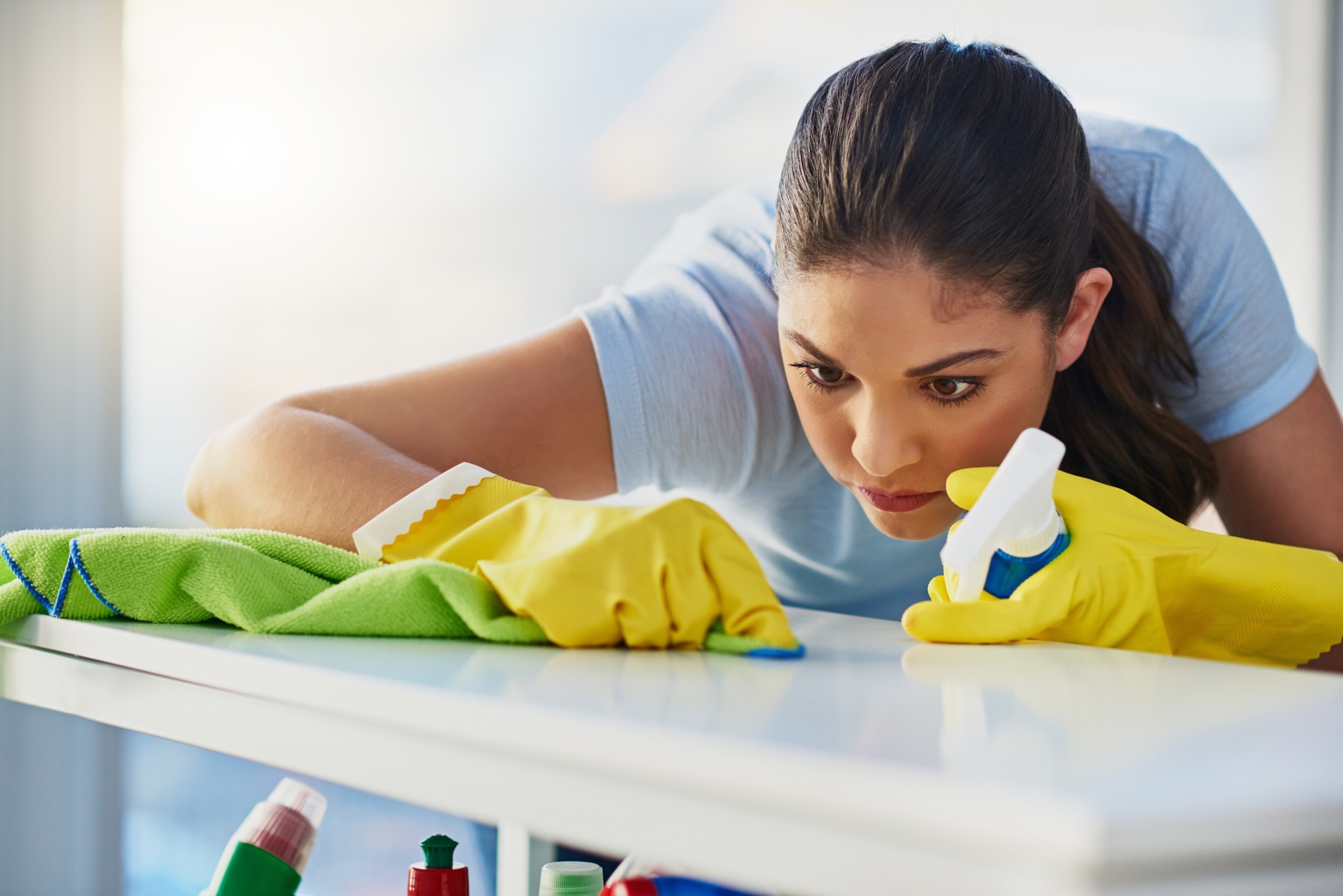 Bu anne – babaları memnun etmek, çocuklar için oldukça zordur.

Çocuk çırpınıp çabaladıkça anne – baba daha fazlasını (en mükemmelini) ister.

Anne – babadaki mükemmeliyetçilik sadece çocuğa yönelik değil tüm aile yaşantısında kendini gösterir (düzenli, titiz, katı, kuralcı vb.)
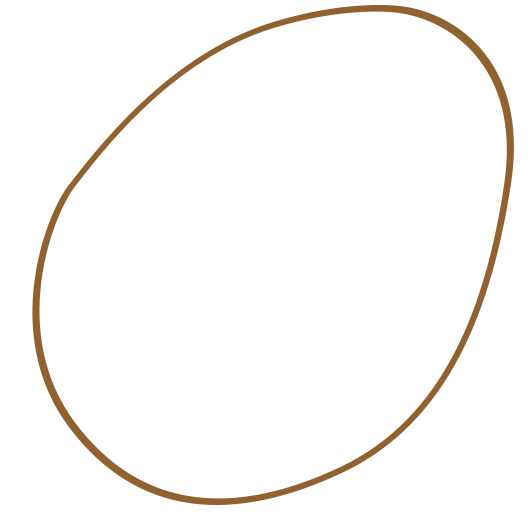 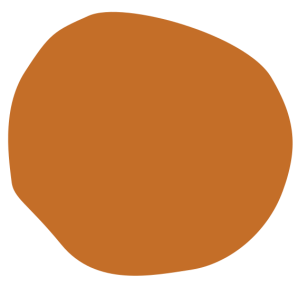 RS
ÇOCUK ÜZERİNDEKİ ETKİLERİ
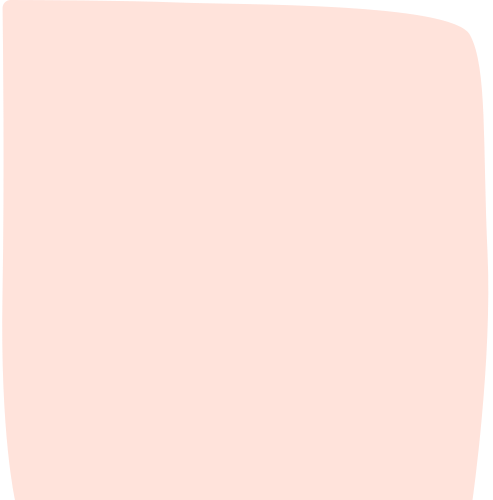 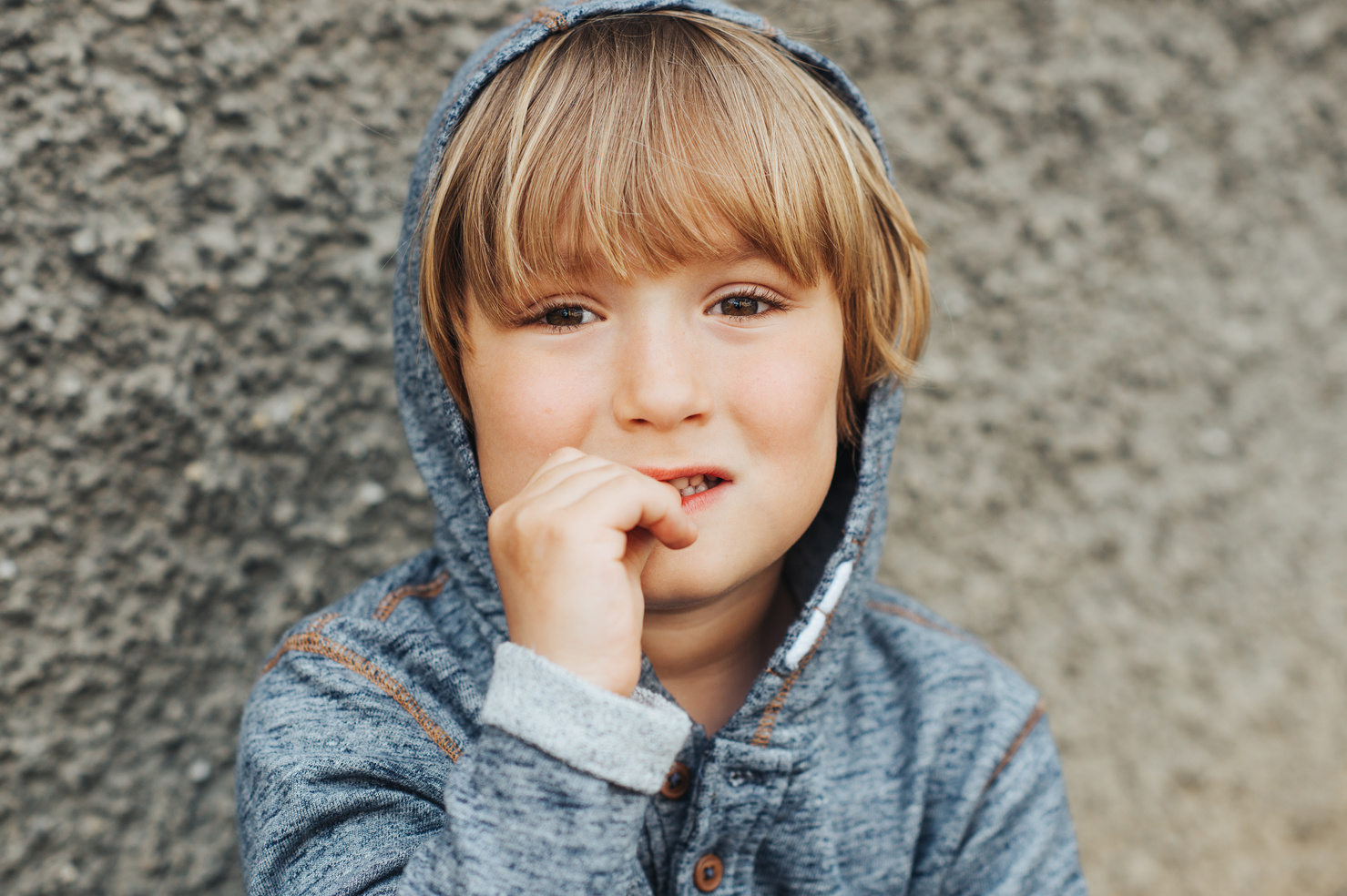 Zamanla çocuk aşırı kaygı, stres, tedirginlik, hayal kırıklığı gibi duyguları yaşamaya başlar. “Tırnak yeme, kekemelik, alt ıslatma, yalan, çalma, ...gibi” davranış sorunlarıyla kendini ifade eder.
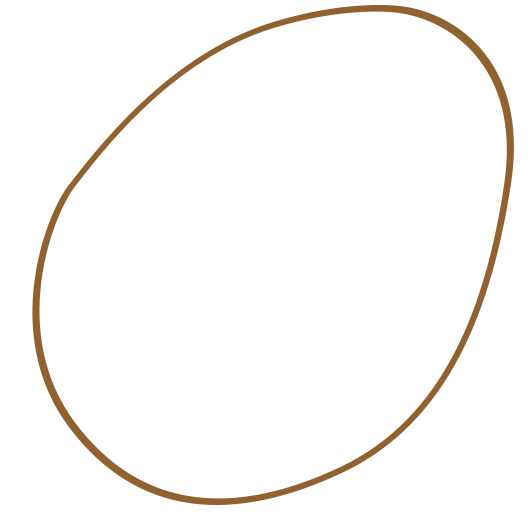 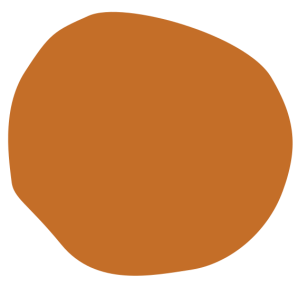 RS
OTORİTER-ELEŞTİRİCİ TUTUM
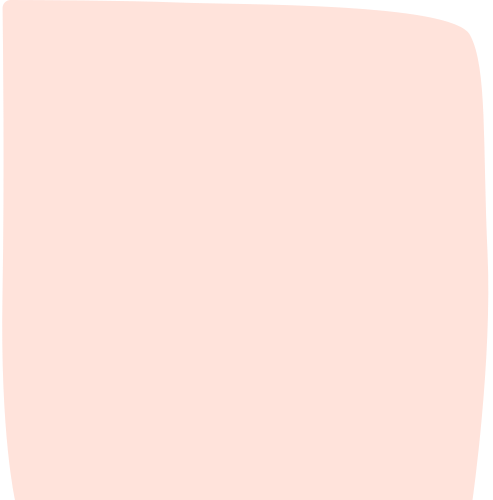 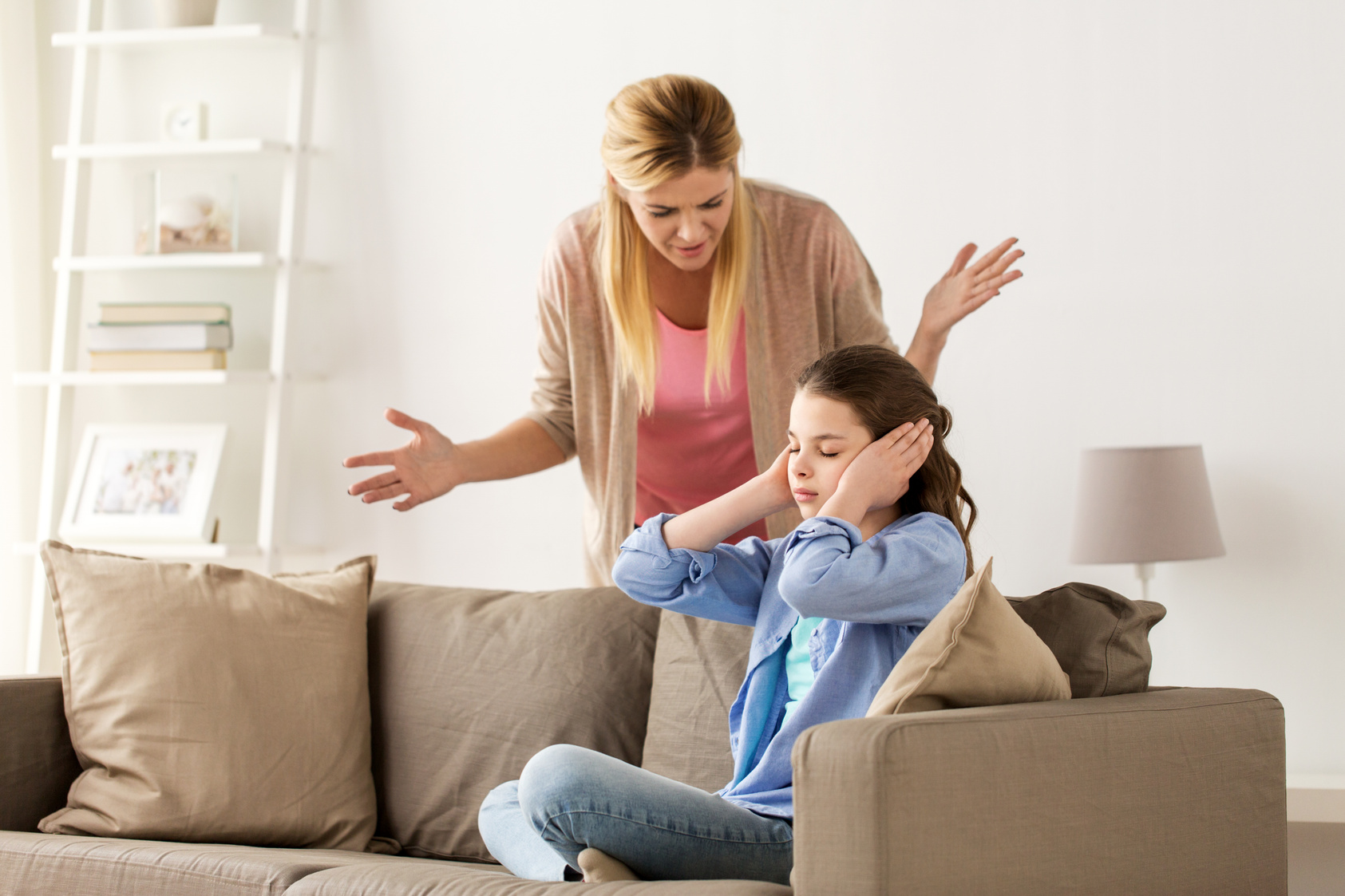 Çocukları üzerinde baskı kurarlar.

Sevgilerini esirgeyerek çocuklarına isteklerini yaptırmaya çalışırlar.

Çocuklarını dinlemezler.

Sürekli eleştiren, yargılayan, suçlayan anne, babalardır.
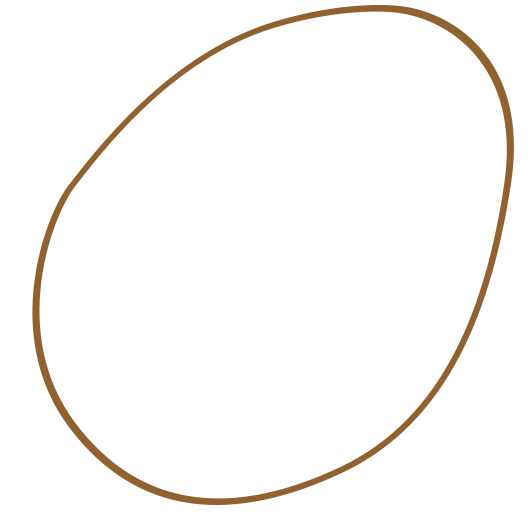 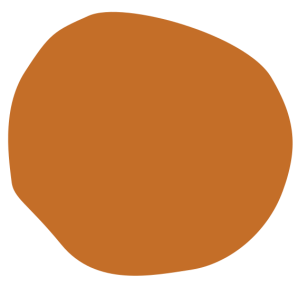 RS
OTORİTER-ELEŞTİRİCİ TUTUM
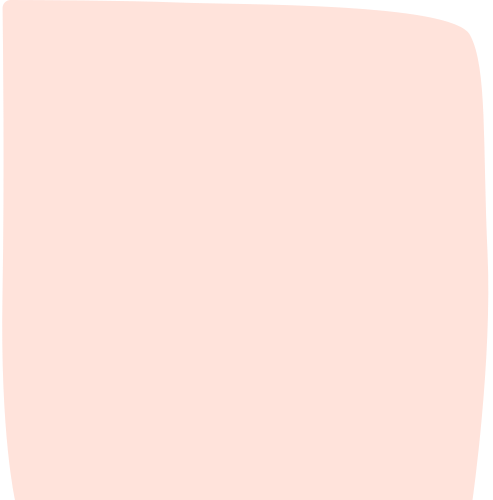 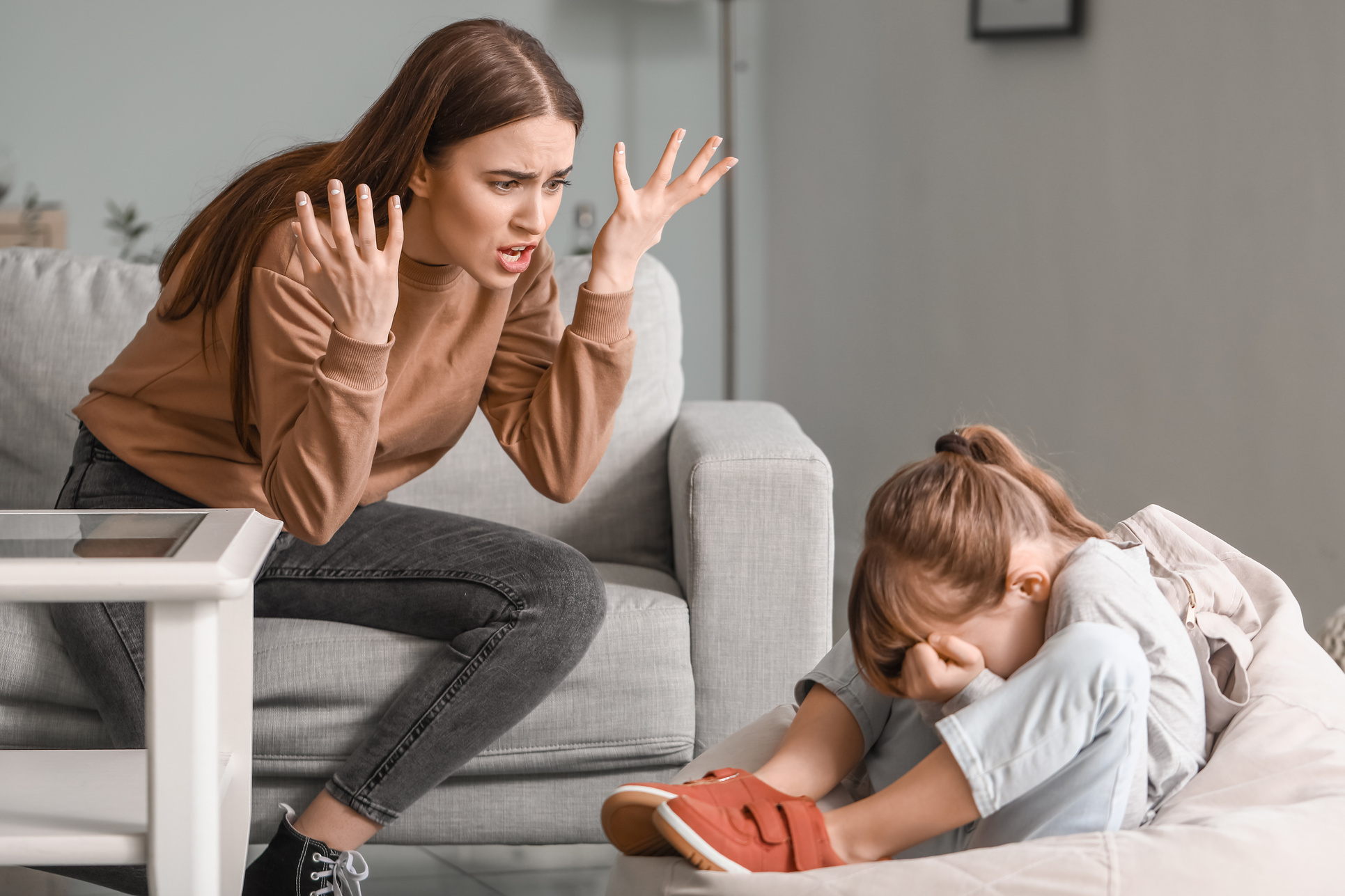 Her zaman hakimiyet anne – babadadır.

Çocuk ne yaparsa yapsın hep eleştirilir, suçlanır.

Sadece kendi kuralları, istekleri, duyguları ön plandadır.
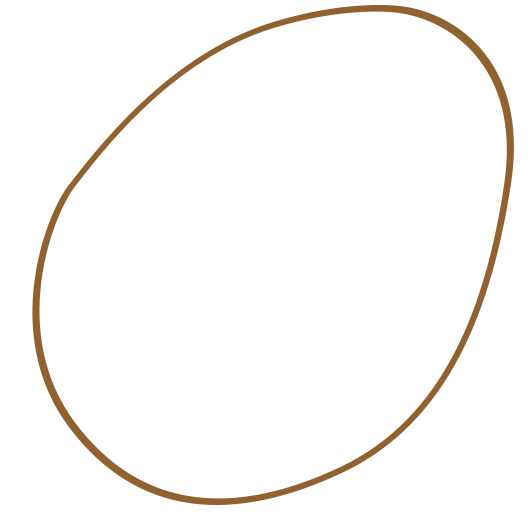 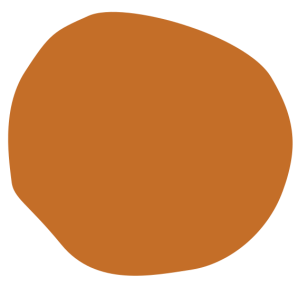 rs
ÇOCUK ÜZERİNDEKİ ETKİLERİ
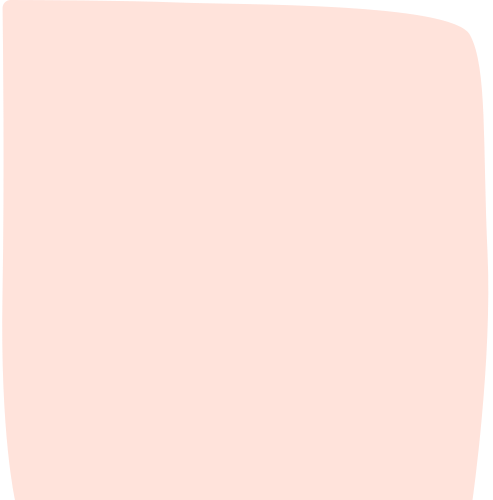 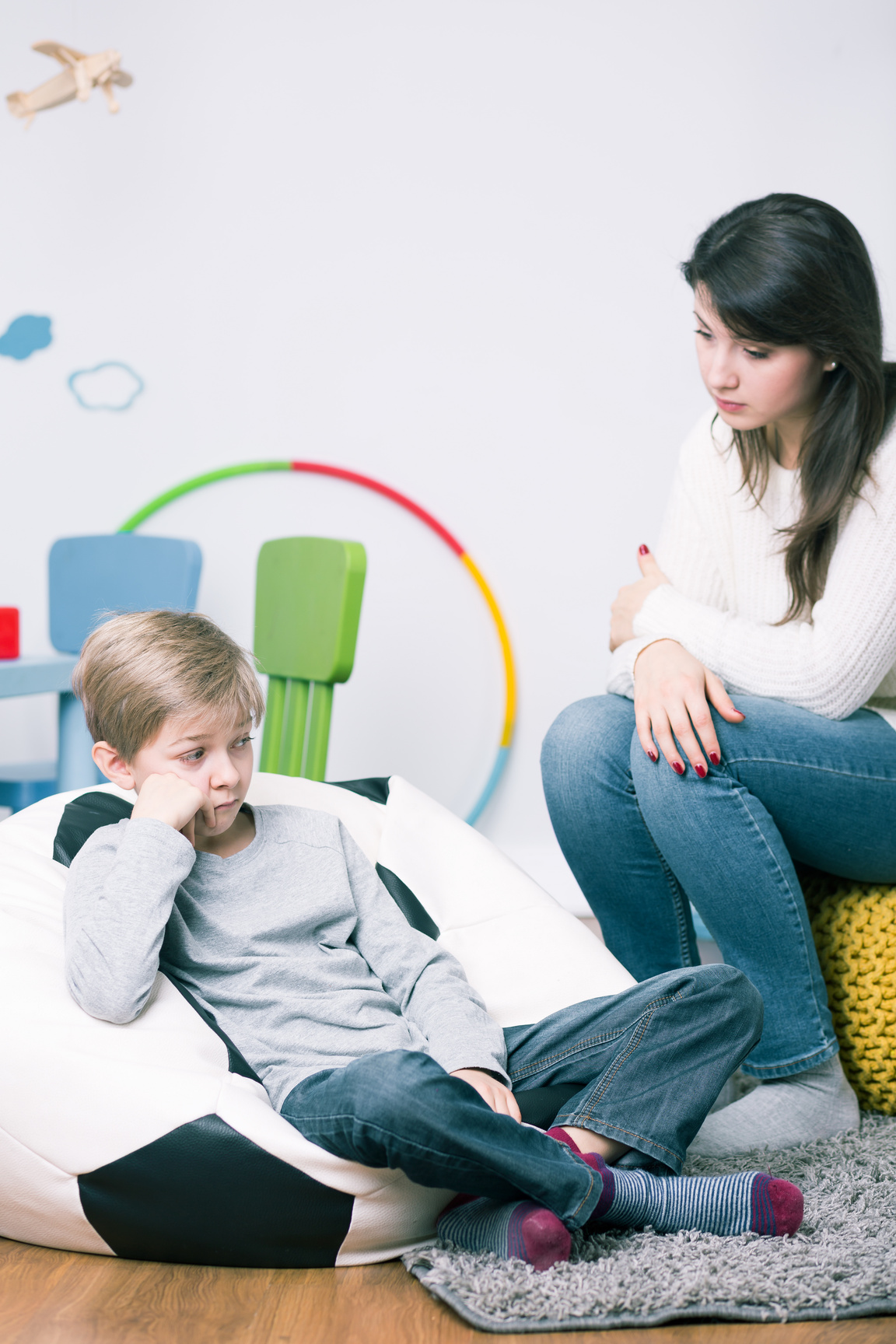 Ebeveynlerinin baskısı altında olan çocuk sessiz, uslu, dikkatli olmasına karşın çekingen, silik, başkalarının etkisinde kolayca kalabilen, aşırı hassas bir yapıya sahip olabilmektedir.
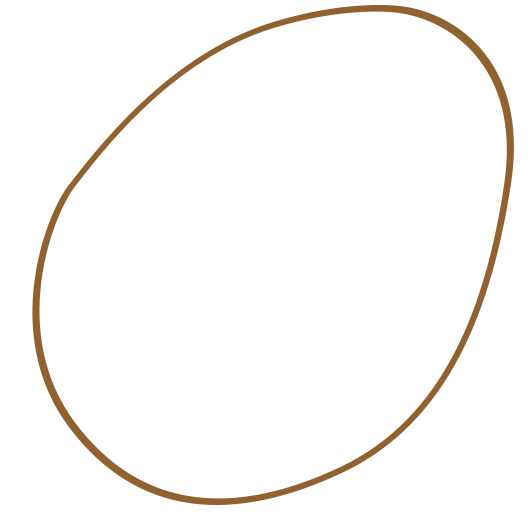 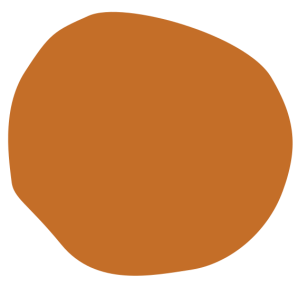 RS
AŞIRI KORUYUCU TUTUM
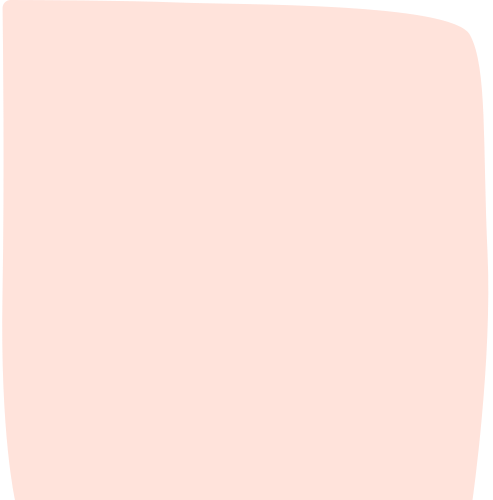 Çocuğa gereğinden fazla kontrol ve özen gösterilmektedir.

Çocuklarına hayat tecrübesi yaşama fırsatı tanımazlar.

Çocuklarının büyüdüğünü fark etmeyip bebekmiş gibi davranırlar.

Çocuklarına hiçbir iş ve sorumluluk vermezler, her şeyi kendileri yaparlar.
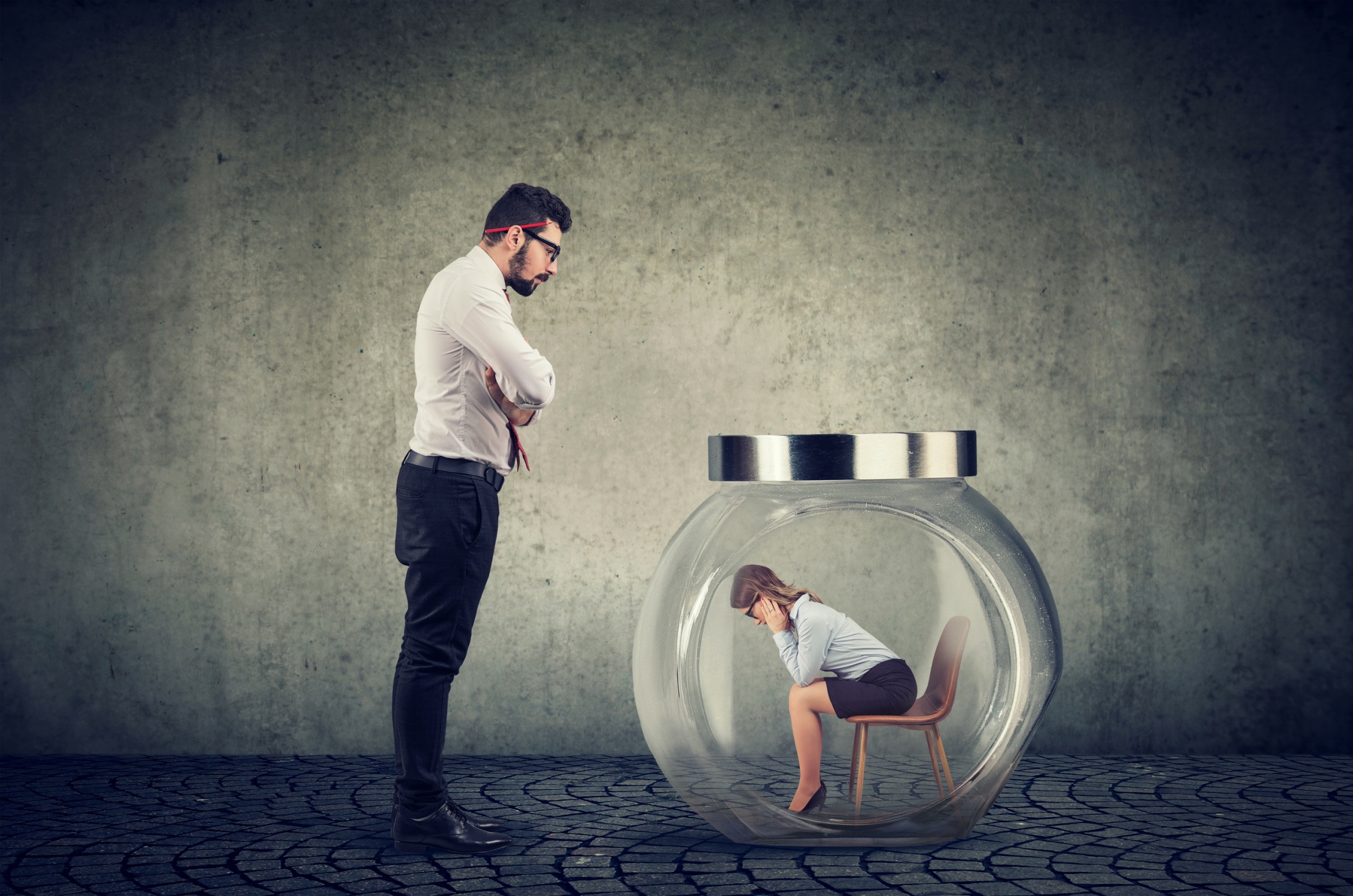 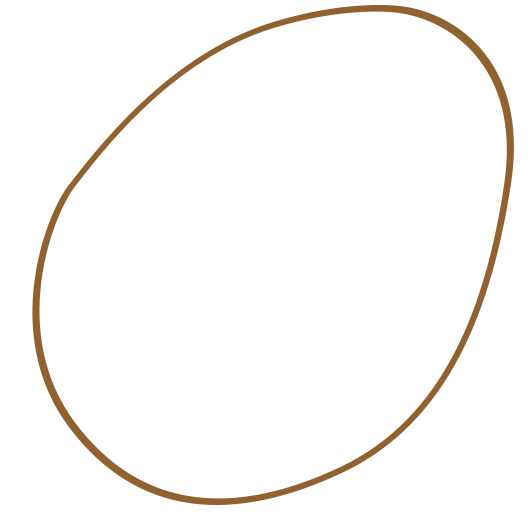 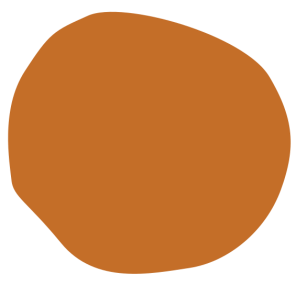 RS
ÇOCUK ÜZERİNDEKİ ETKİLERİ
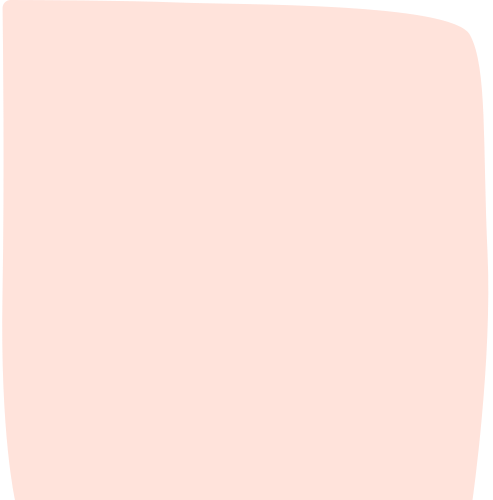 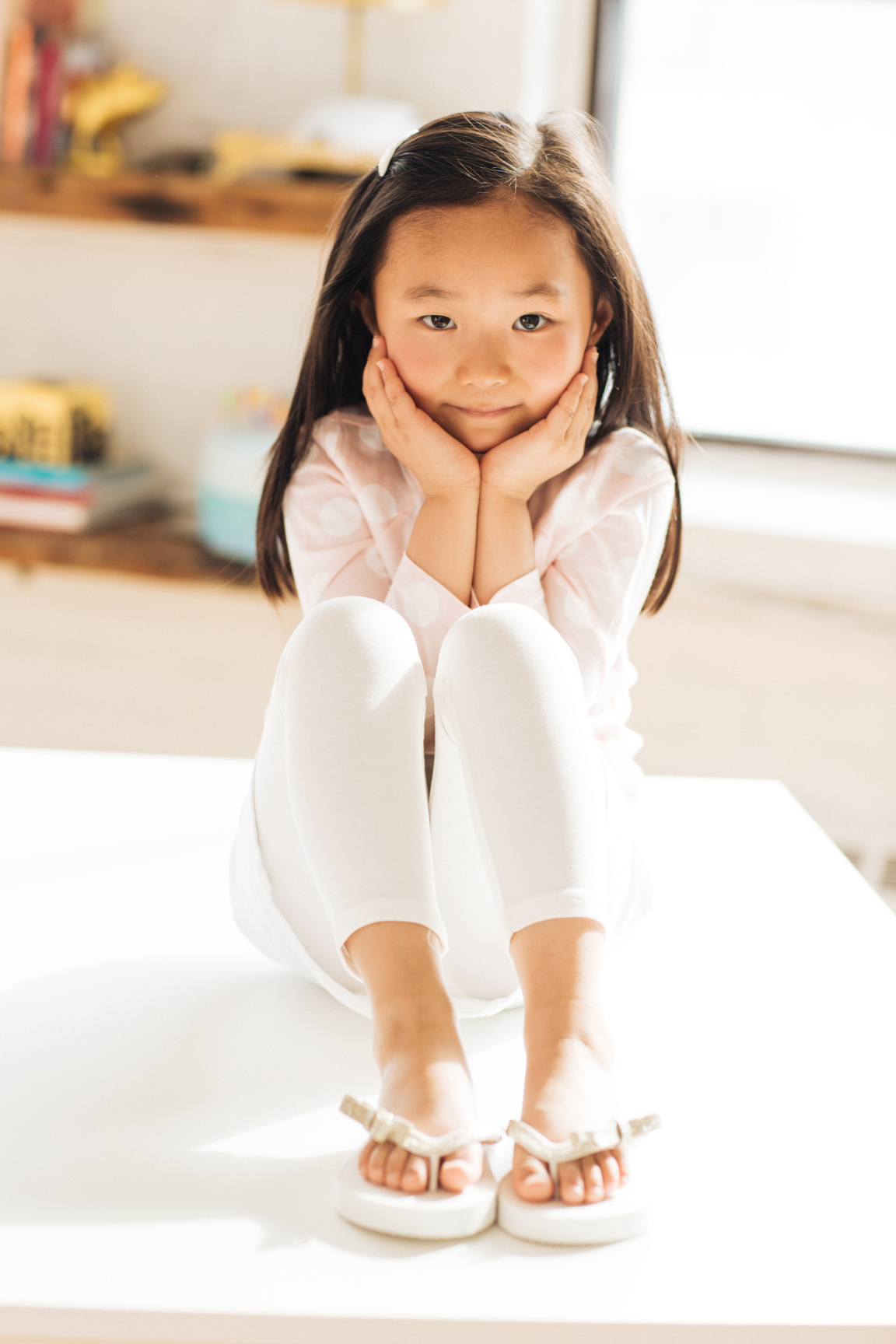 Özgüven duygusu geliştiremez.

Kendi başına bir şey yapamaz,
 yapabileceğine inanmaz.

Aileden uzak olma onlar için çok zor bir durumdur.

Dolayısıyla huzursuz ve kaygılı olur.
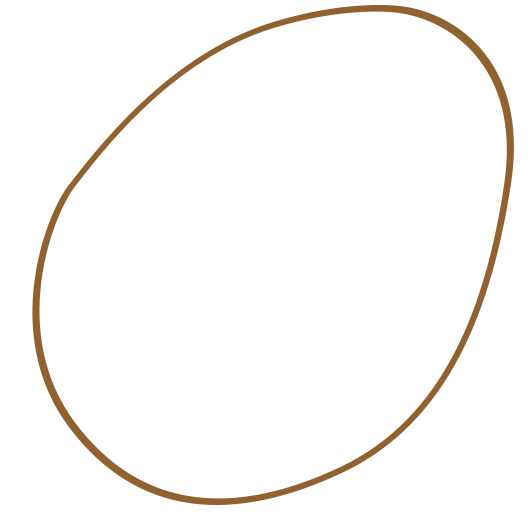 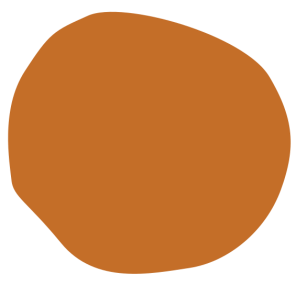 RS
ÇOCUK ÜZERİNDEKİ ETKİLERİ
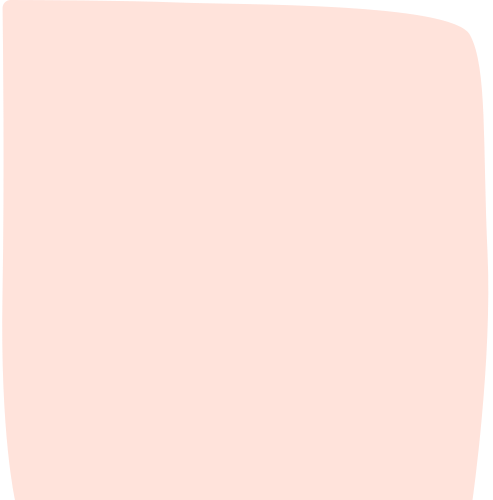 Sorumluluk duygusu gelişemez.

İçe dönük ya da saldırgan olur.

Davranış bozukluğu (tırnak yeme, kekemelik, okul fobisi, yalan vb.) görülür.

Anne-babaya bağımlı olur.
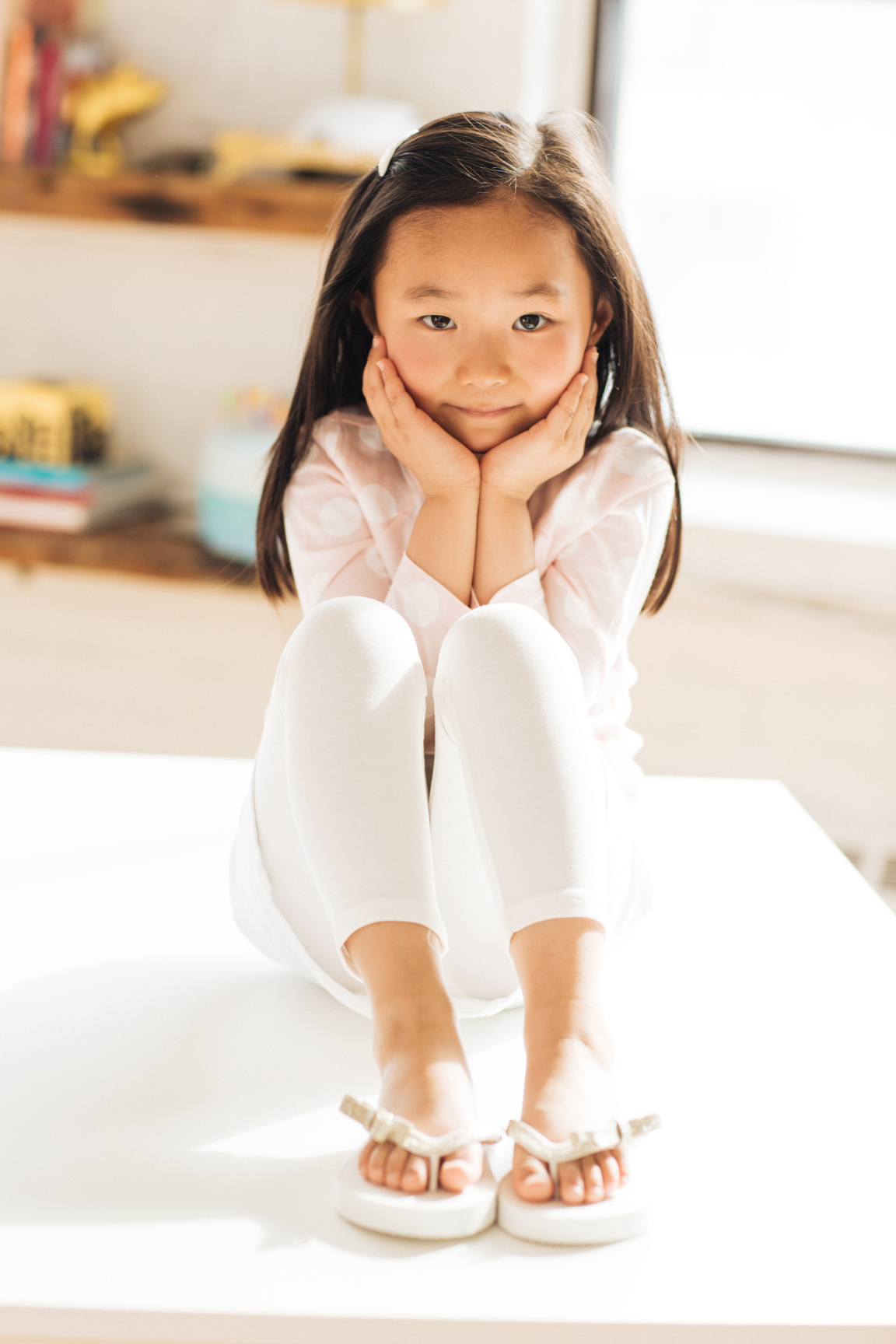 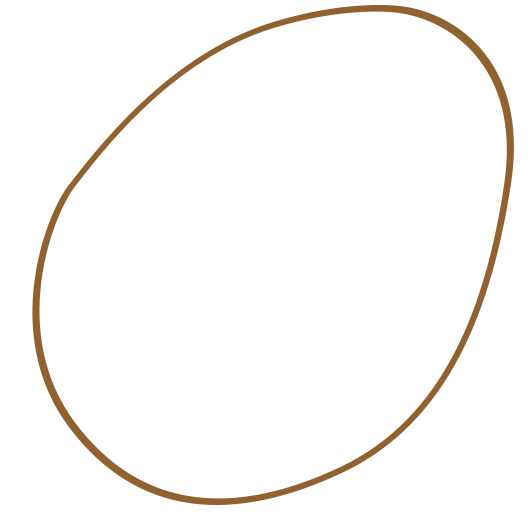 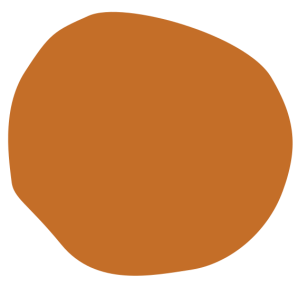 RS
İLGİSİZ-DUYARSIZ TUTUM
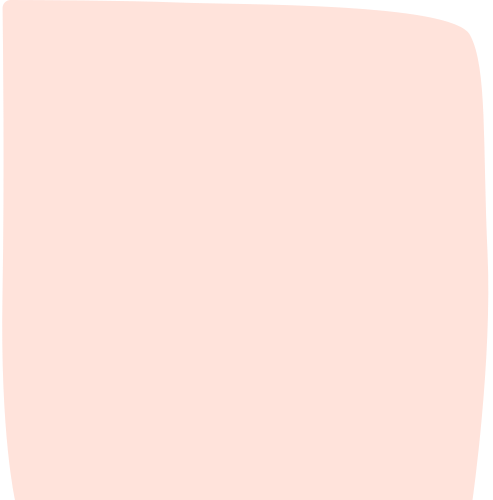 Sadece anne, sadece baba ya da anne- baba duyarsızdır. 

Çocuklarına yeteri kadar zaman ayırmazlar. 

Çocukları için hiçbir konuda gerekli çabayı harcamazlar. 

Ruhsal durum ve okul başarısıyla ilgilenilmez
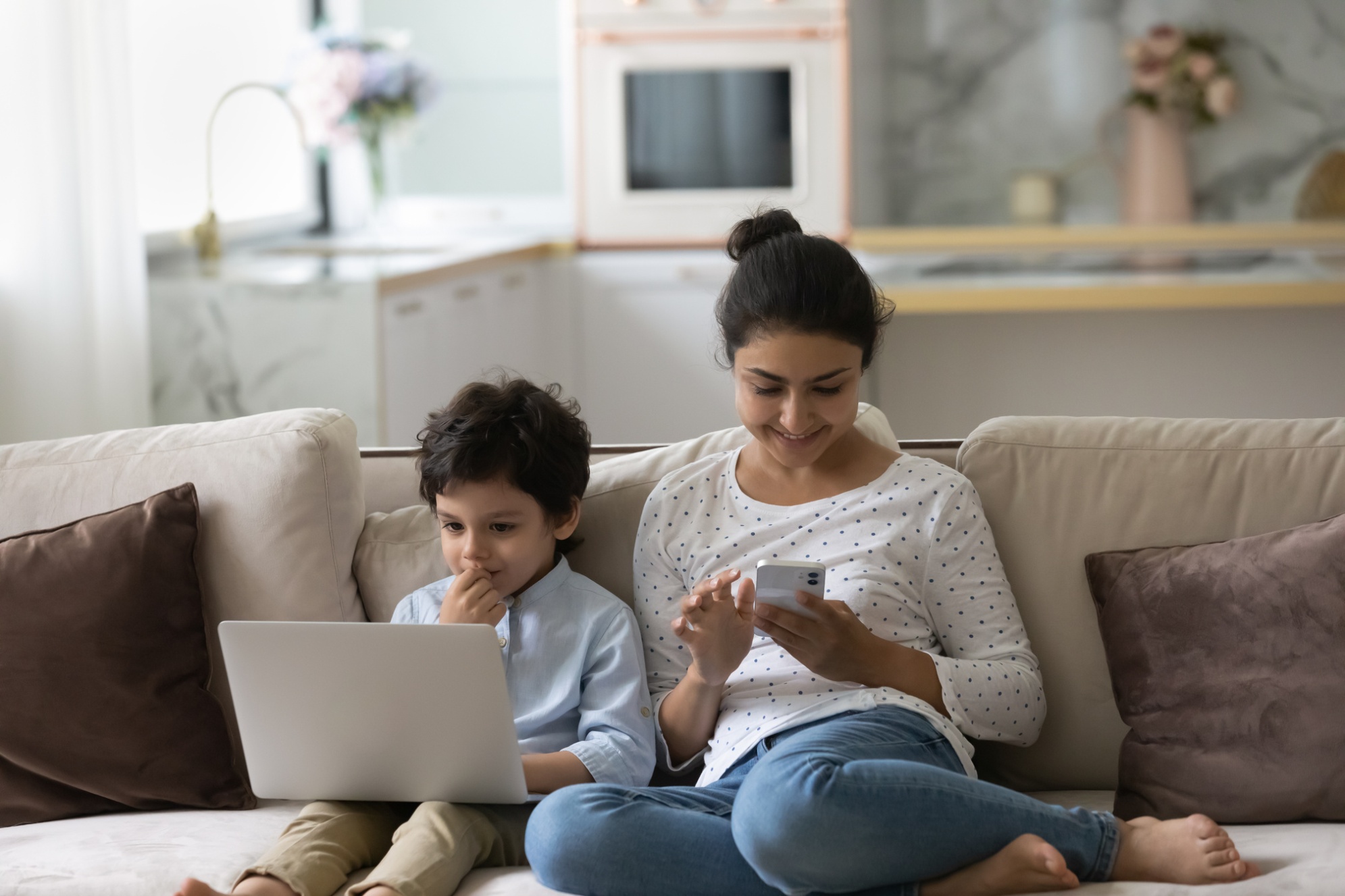 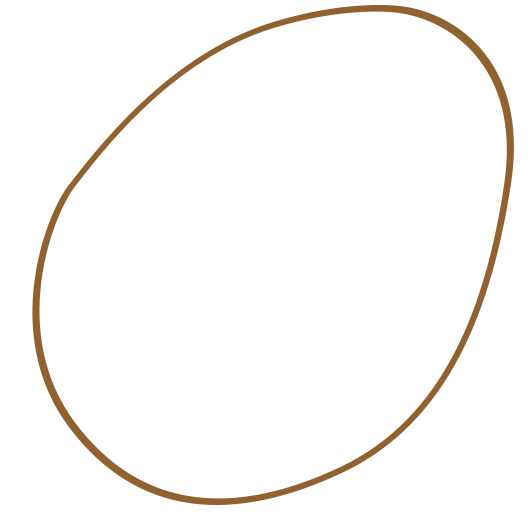 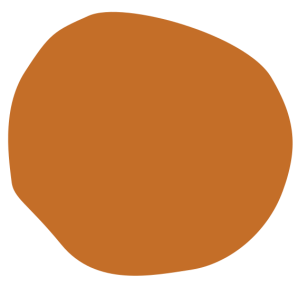 RS
ÇOCUK ÜZERİNDEKİ ETKİLERİ
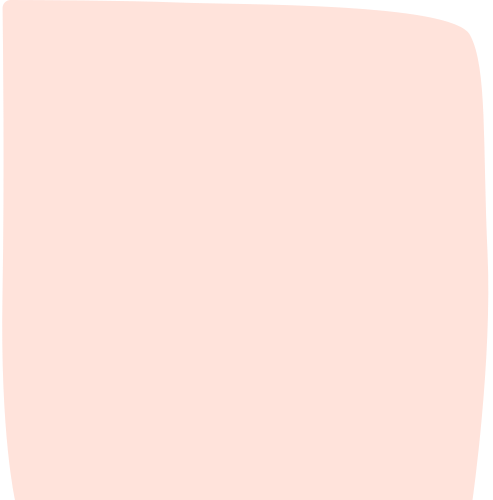 Yanlış arkadaşlıklar kurarak, suç işleme eğilimleri yüksektir.

Genellikle kural tanımazlar.

Bu tutumla büyüyen çocukların pasif ve donuk oldukları görülür.
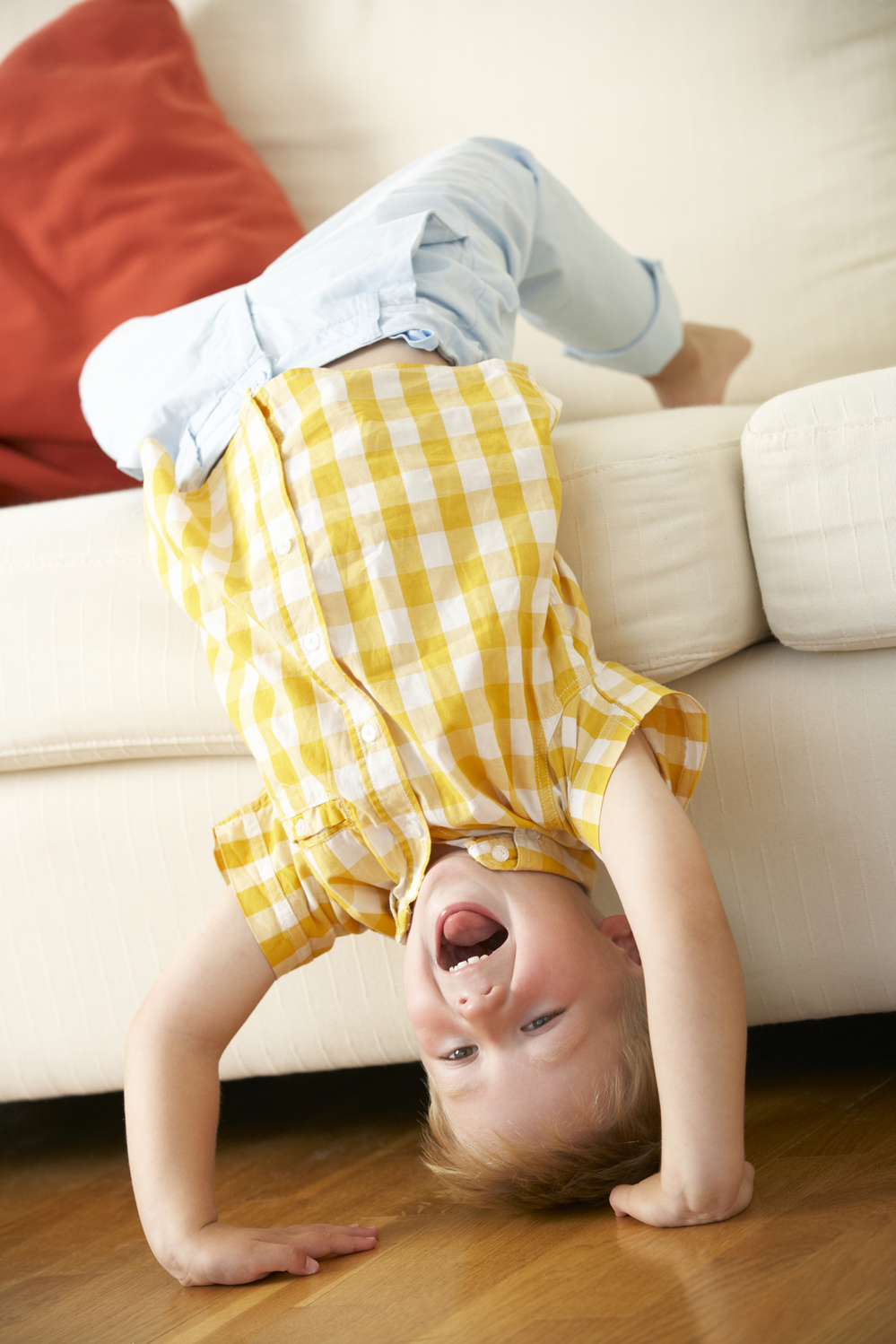 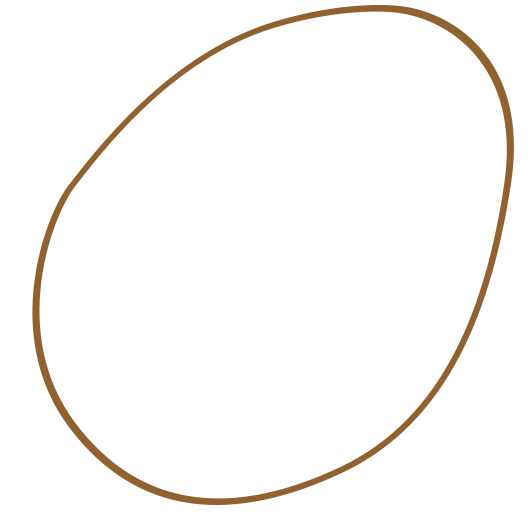 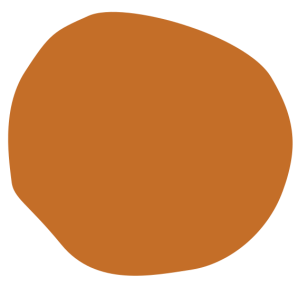 ef
ÇOCUK ÜZERİNDEKİ ETKİLERİ
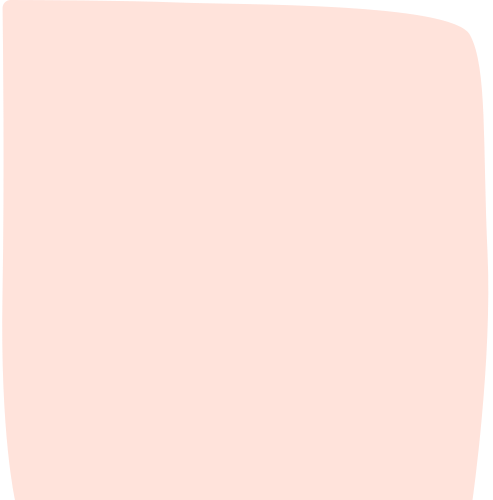 Genellikle okula karşı ilgisiz olurlar.
 
 Anne babasının dikkatini çekmek için alışılmadık davranışlar sergiler.

 Zararlı alışkanlıklar edinmeye meyillidir.
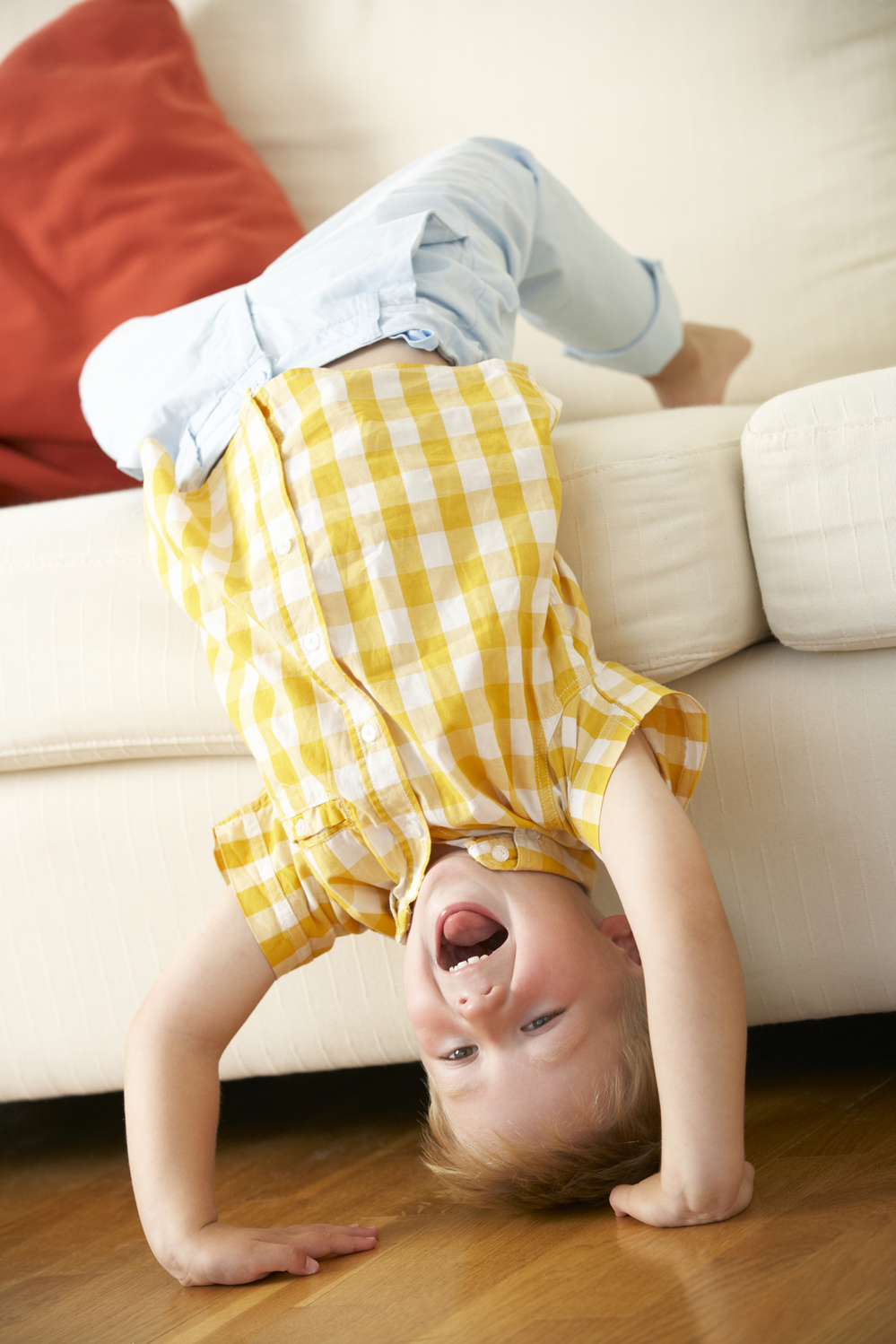 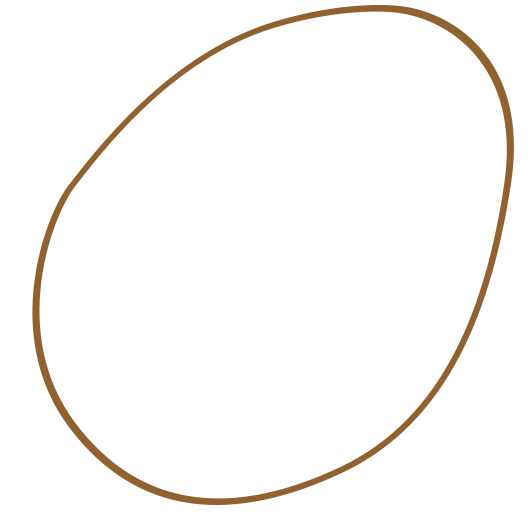 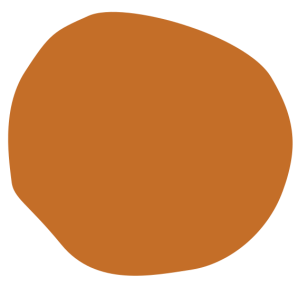 ef
TUTARSIZ TUTUM
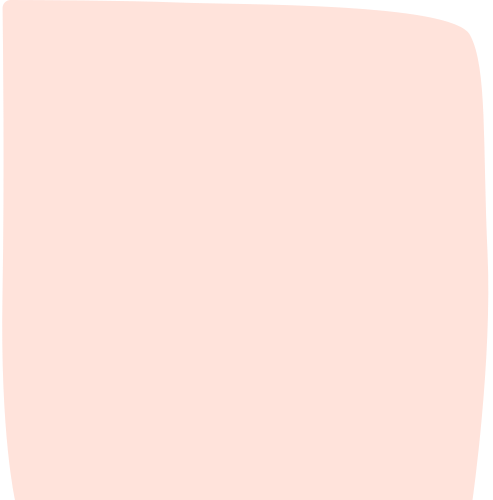 Çocuğun yaptığı bir davranış bazen çok sert, bir tepki alabilirken, bazen de çok olumlu karşılanabilmektedir.

Anne ve babanın davranışları arasında tutarsızlıklar görülebilir.

Tüm çocuklara eşit davranmaz, ayrım yaparlar.

Kız ve erkek çocuğa cinsiyetine göre farklı davranırlar.
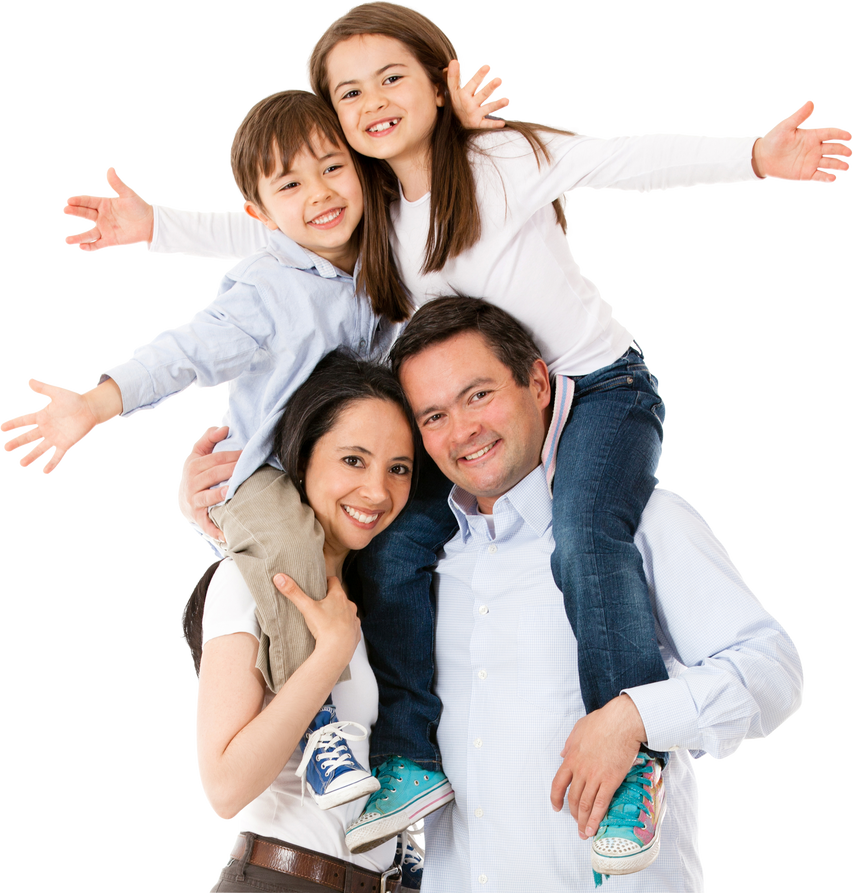 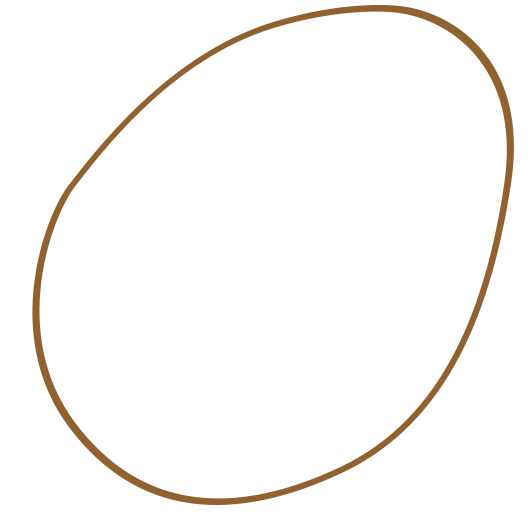 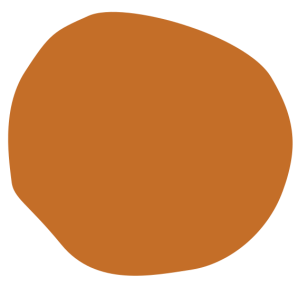 ef
ÇOCUK ÜZERİNDEKİ ETKİLERİ
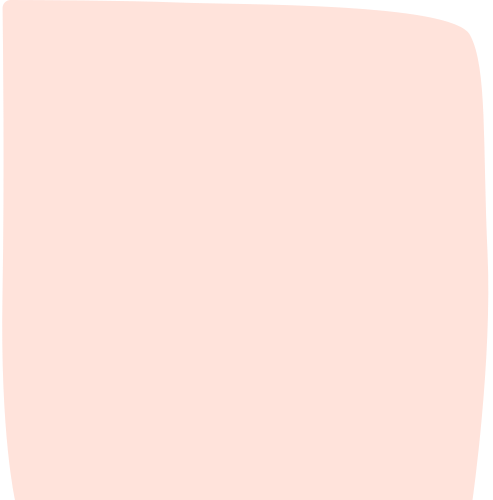 •Çocuk hangi davranışı, nerede?, nasıl?, ne zaman? yapacağı konusunda bocalar. 
    
•“Bu davranışı yaparak nasıl cezadan kurtulurum?” şeklinde bir teknik geliştirir.

•Çocuk nasıl davranacağını bilmez.
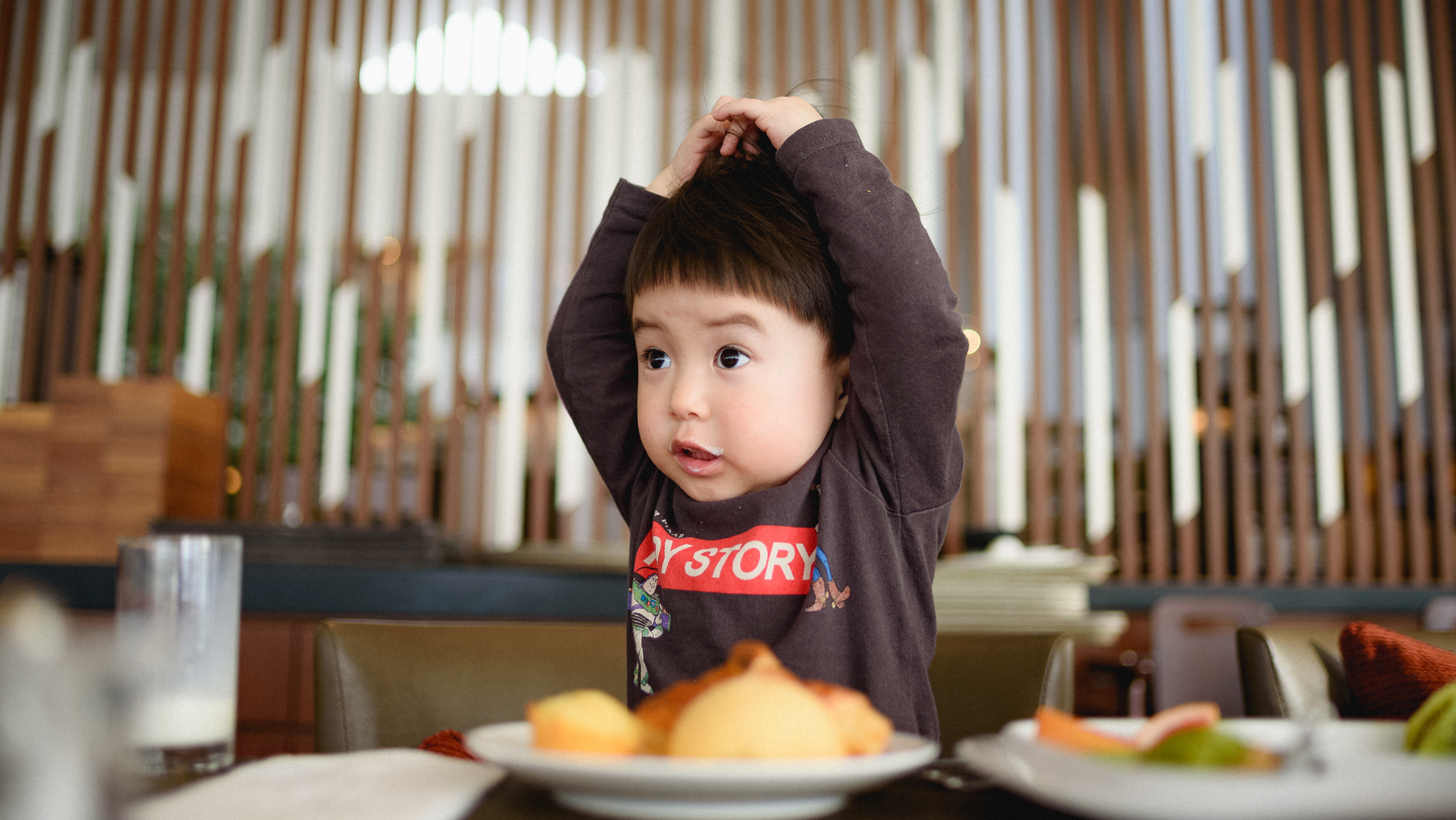 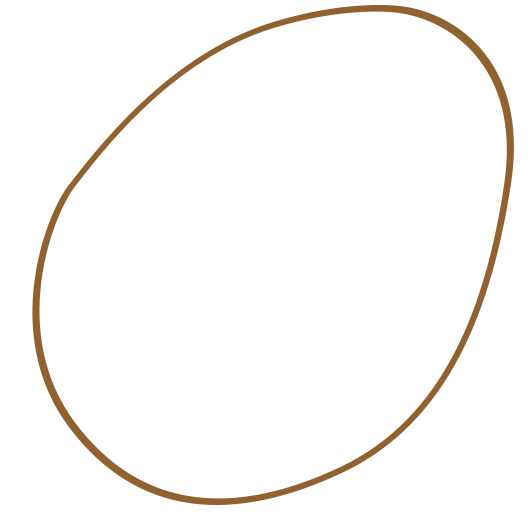 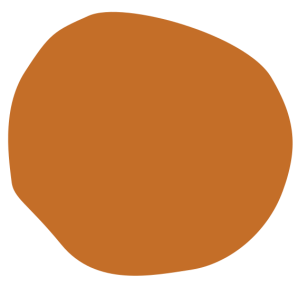 ef
ÇOCUK ÜZERİNDEKİ ETKİLERİ
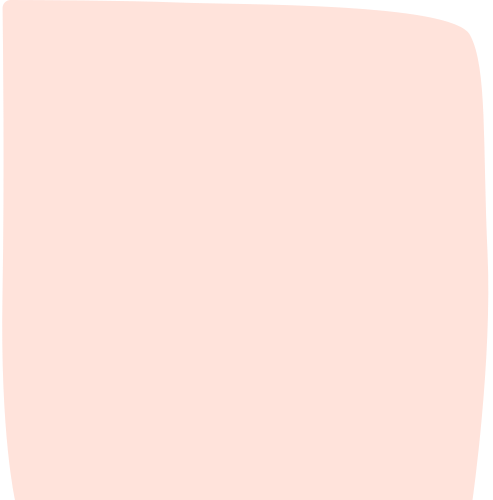 •İç çatışmalar, huzursuzluk ve öncelikle anne babaya sonra da insanlara karşı güvensizlik oluşur. 

•Görüşlerini açıkça söyleyemez. Kendini hiçbir ortamda rahat savunamaz. Ürkek, herkesin söylediğini kabul eden biri olabilir.
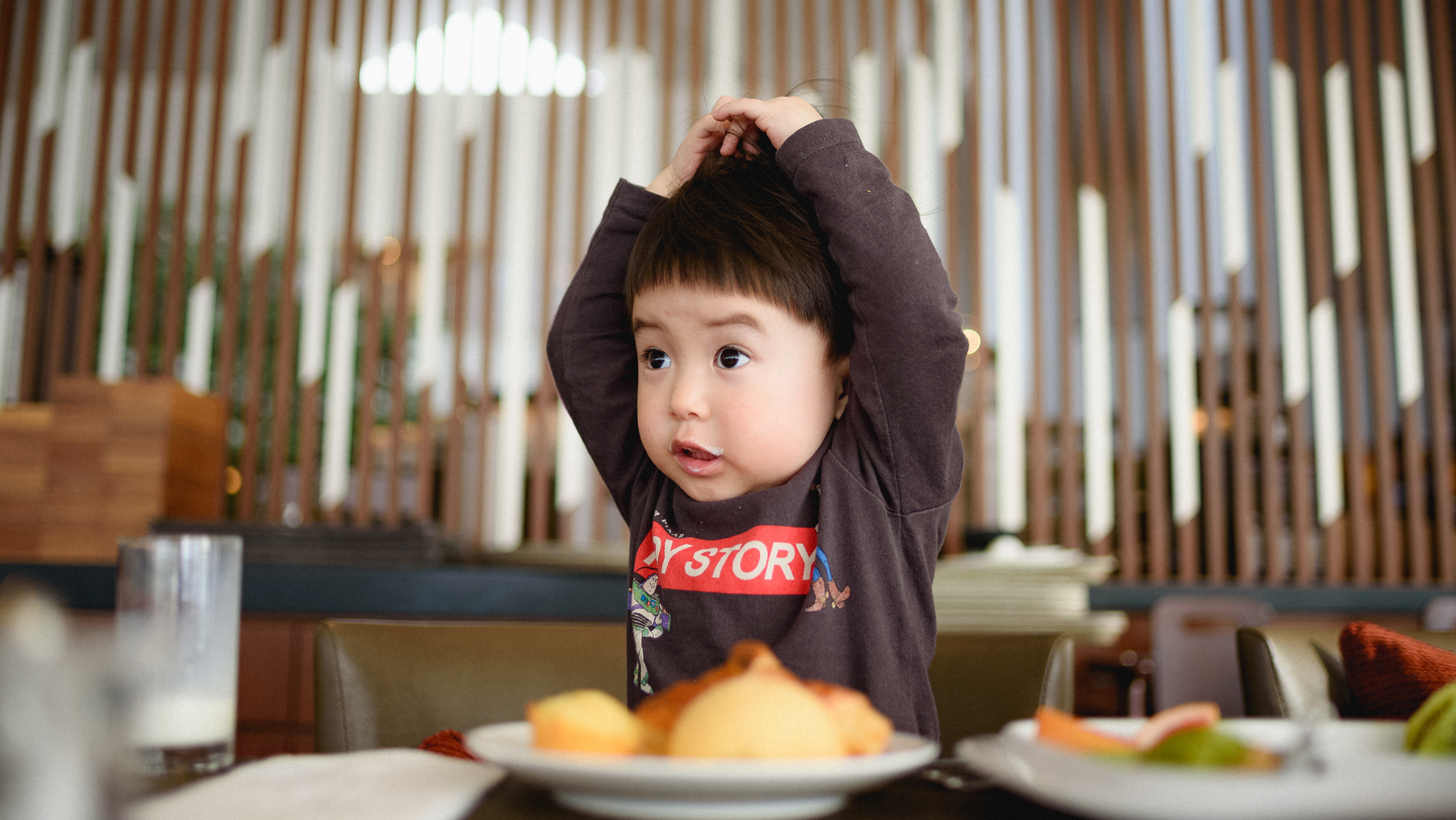 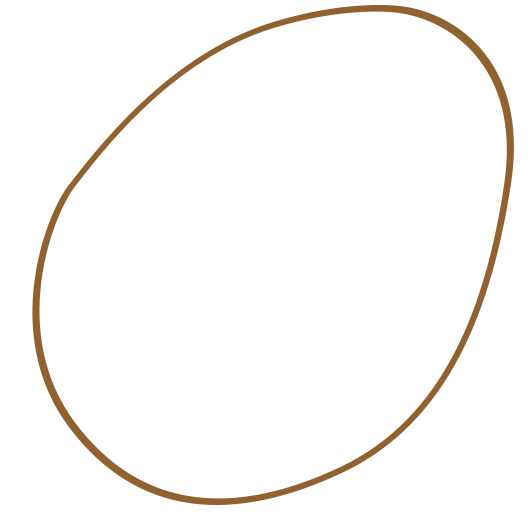 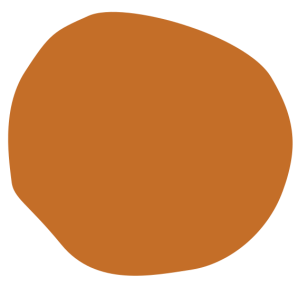 ef
DEMOKRATİK TUTUM
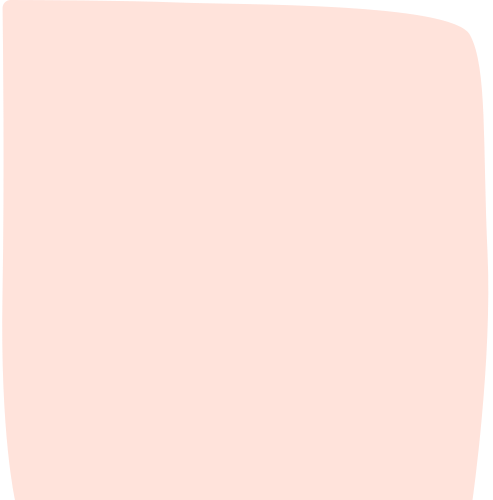 Çocuk ayrı bir birey olarak kabul edilir.

Anne baba çocuğu koşulsuz kabul eder.

Çocuğa sevgi ile yaklaşır ve onu sevdiklerini davranışlarıyla gösterirler.
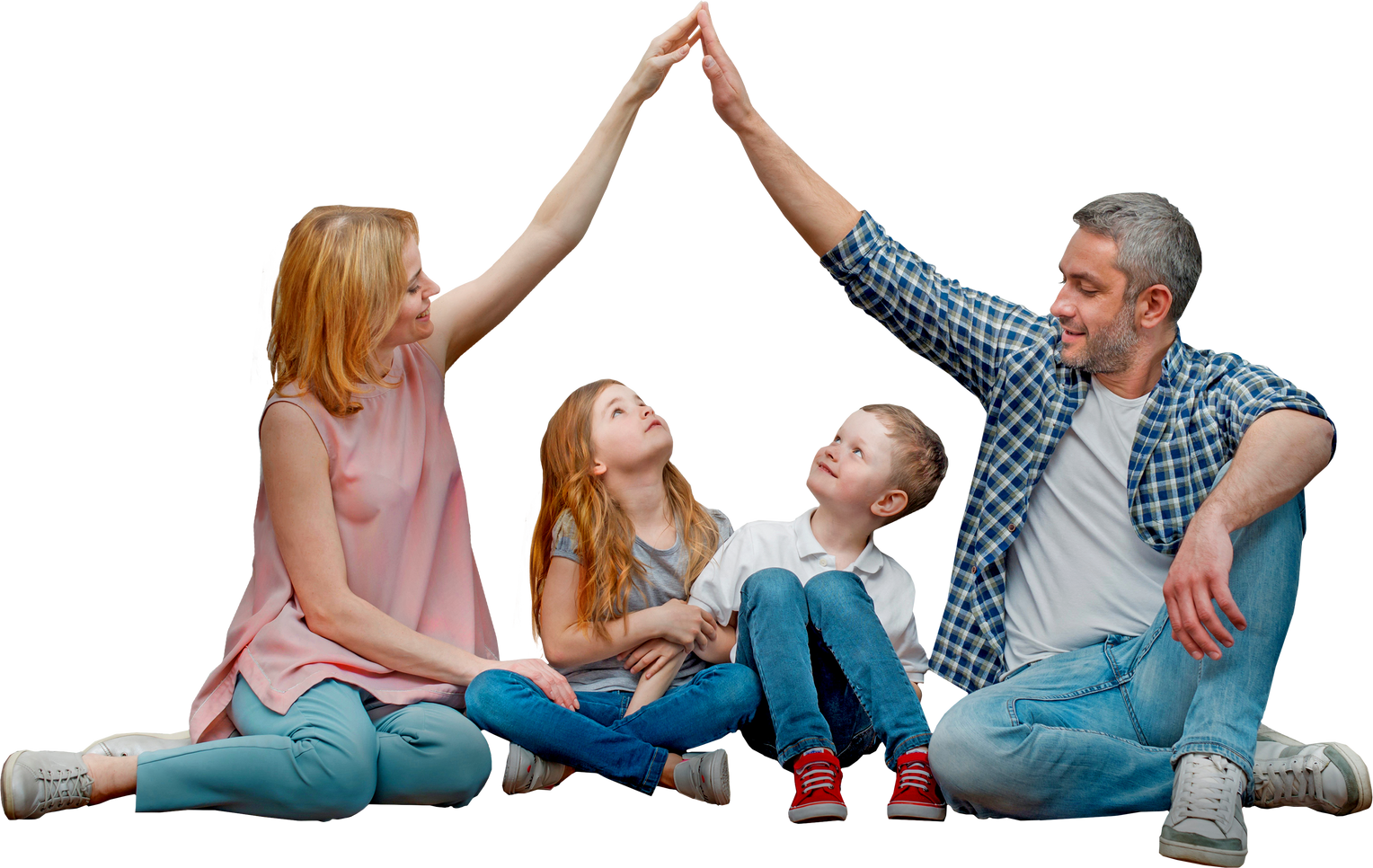 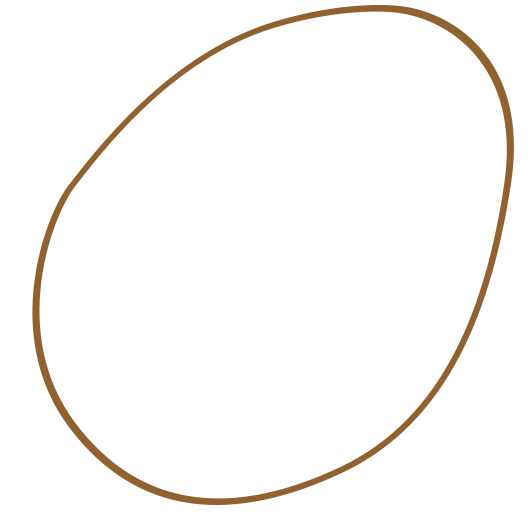 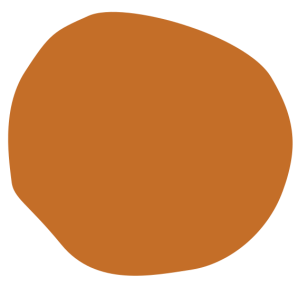 ef
DEMOKRATİK TUTUM
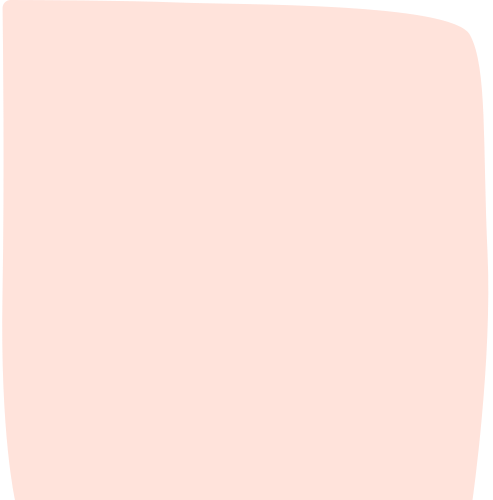 Çocuk tüm yönleriyle kabul edilir.

Anne ve baba, çocuk için iyi bir modeldir.

Aile içerisinde kurallar herkes için hep birlikte belirlenir. Kuralların mantıklı açıklaması çocuğa yapılır.
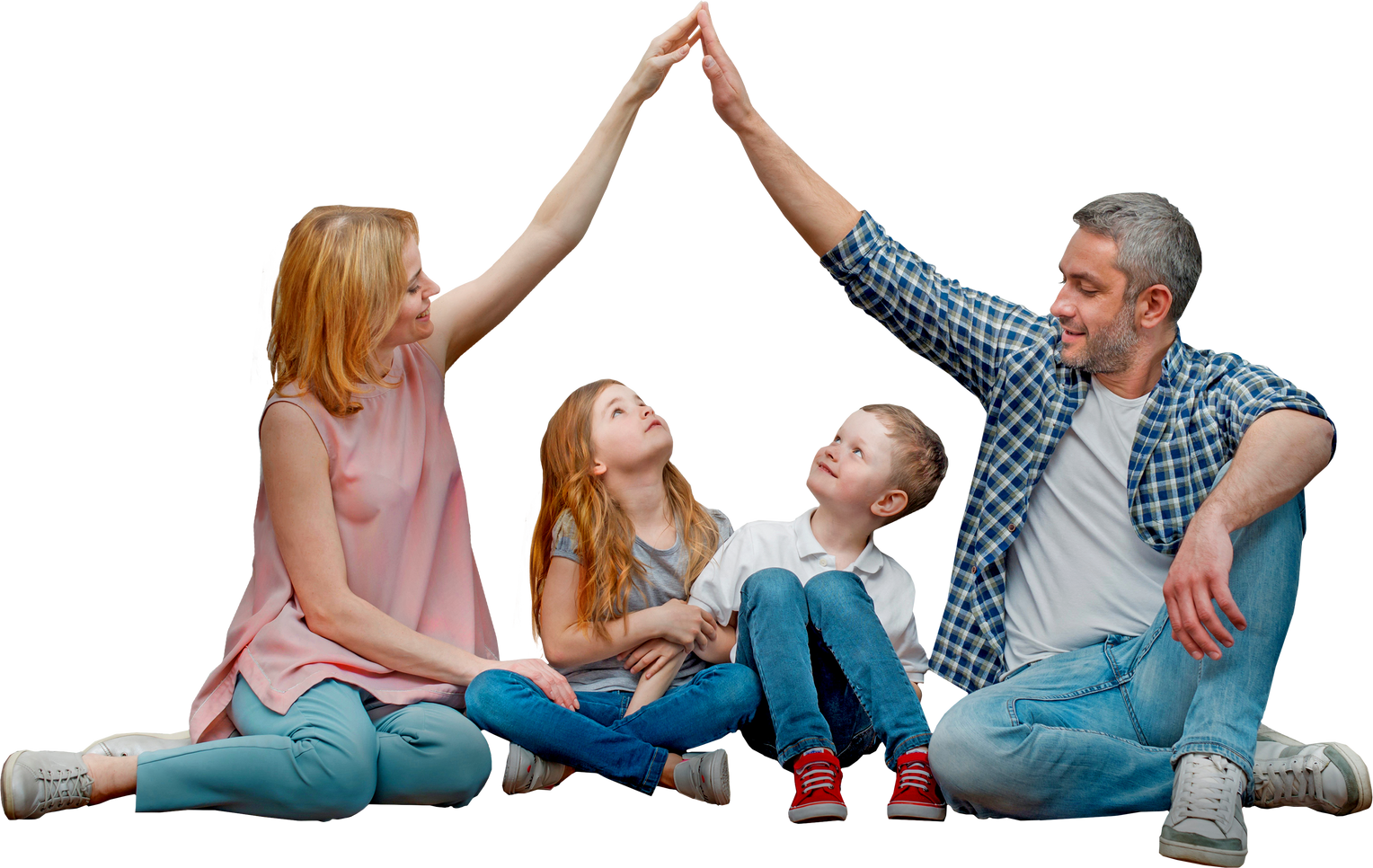 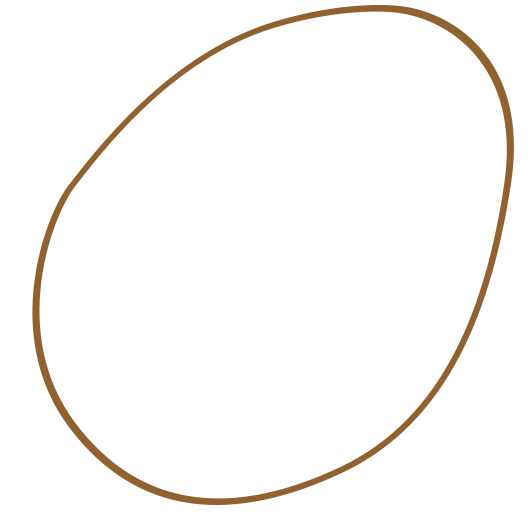 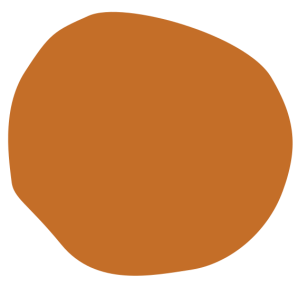 rs
ÇOCUK ÜZERİNDEKİ ETKİLERİ
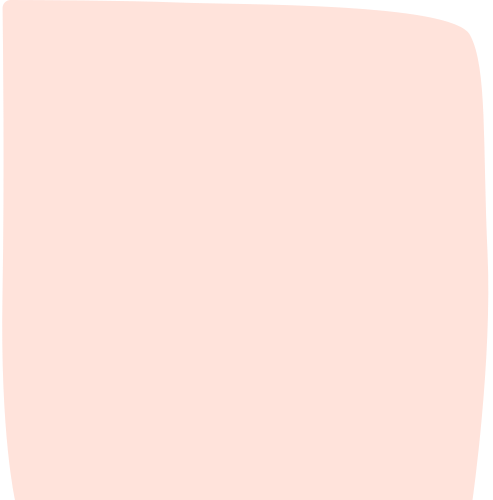 Kendi haklarını korurlar, başkalarının haklarına saygı gösterirler.

Arkadaş gruplarına rahatlıkla uyum sağlarlar.

Bir gruba dahil olmada, grup içinde aldıkları görev ve sorumlulukları yerine getirmede zorlanmazlar.
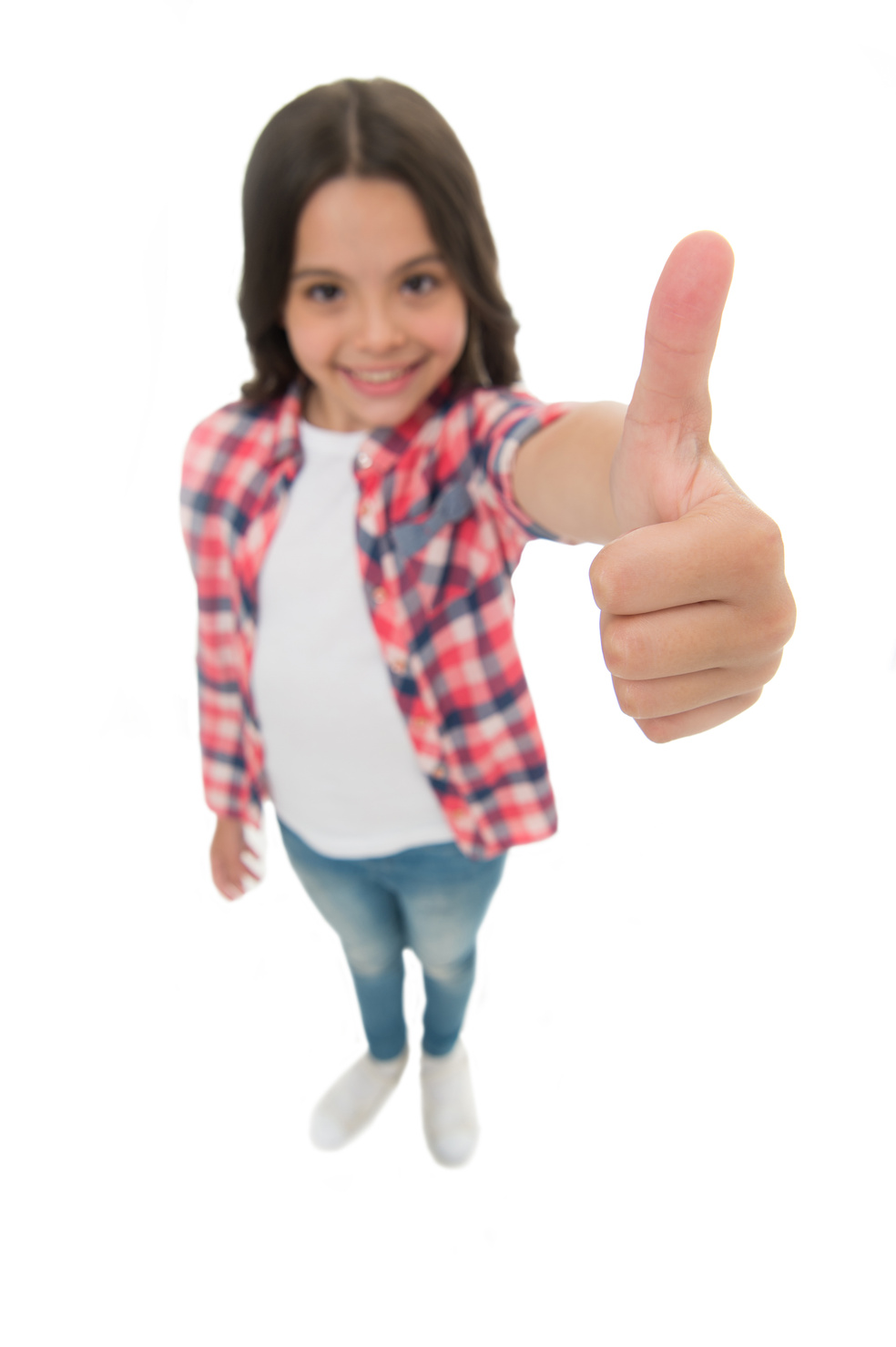 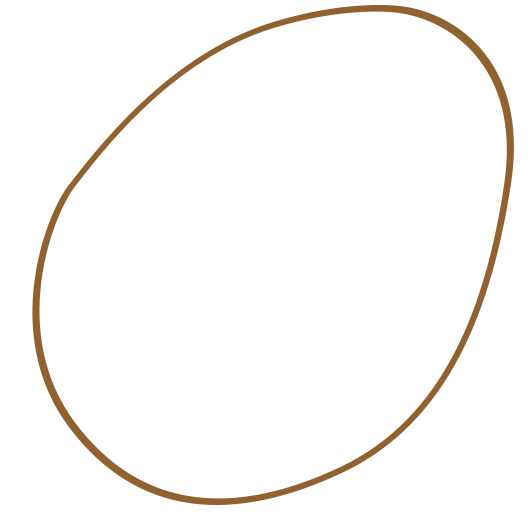 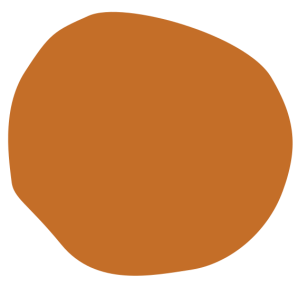 rs
ÇOCUK ÜZERİNDEKİ ETKİLERİ
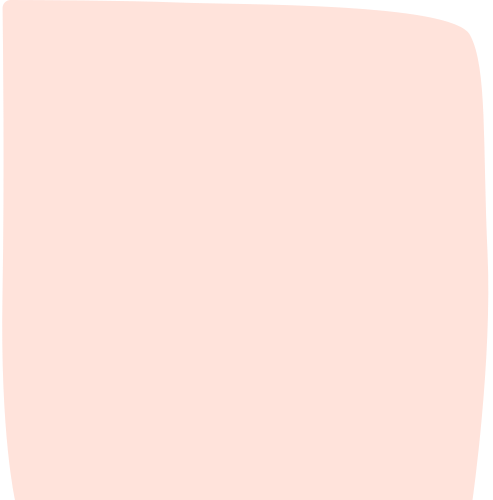 Çevrelerindeki akran ve yetişkinlerle sağlıklı iletişim kurarlar.

Kendilerine güvenirler.

Yaratıcıdırlar.
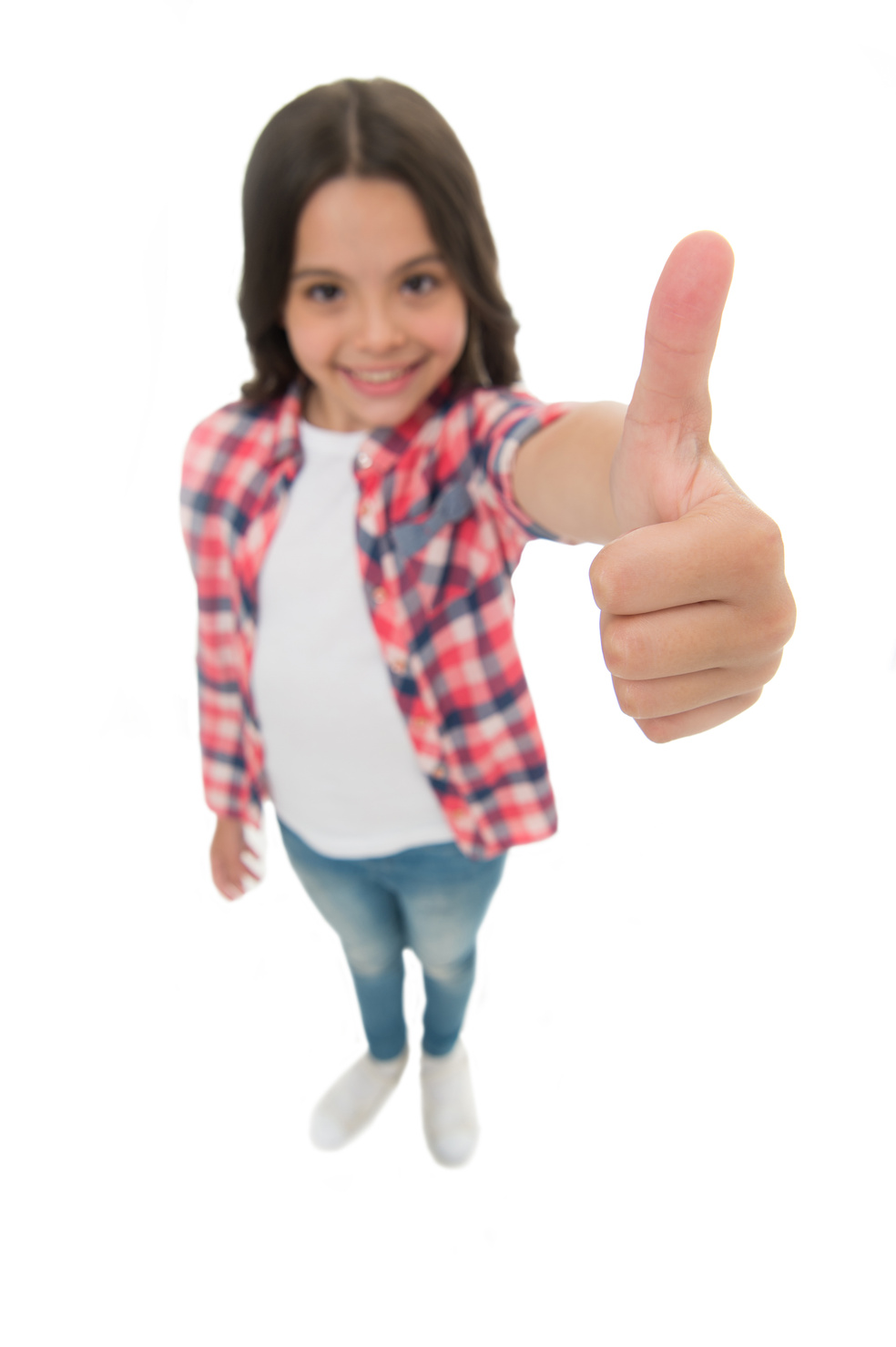 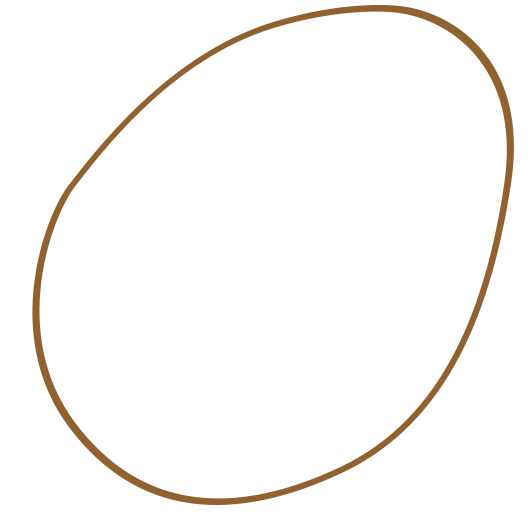 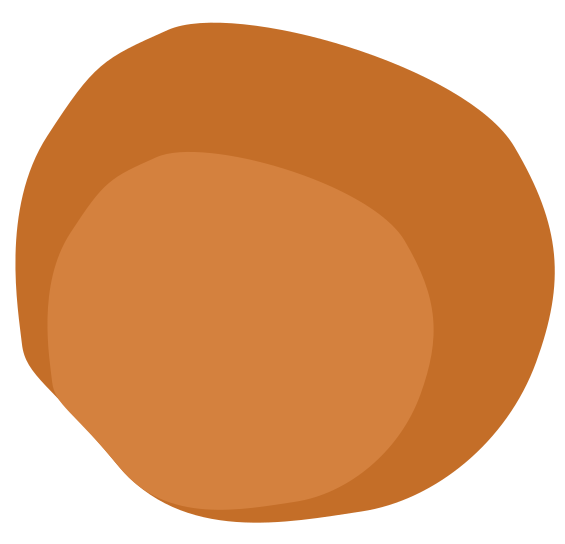 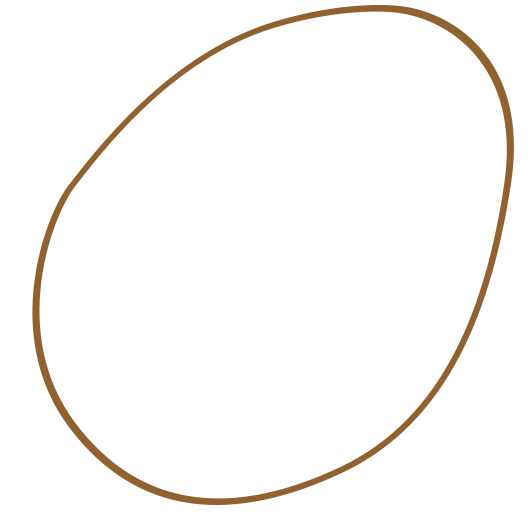 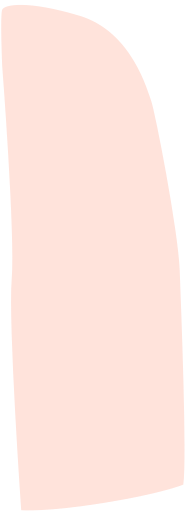 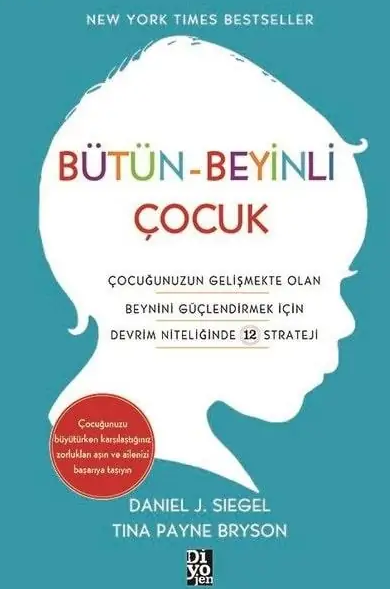 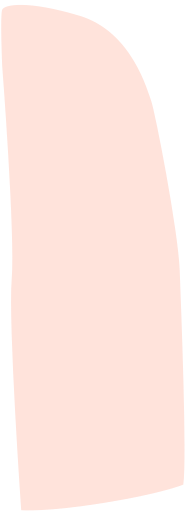 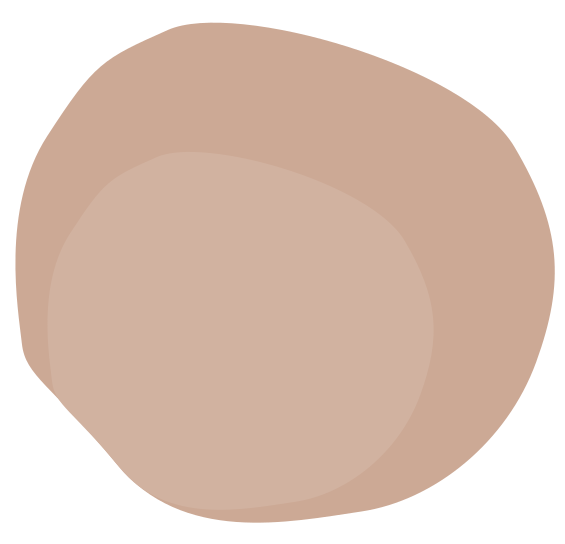 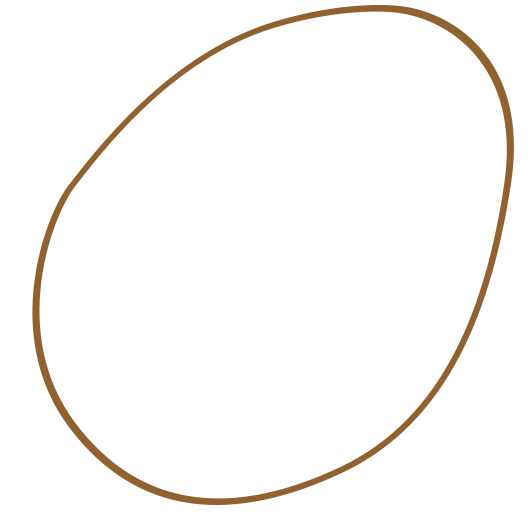 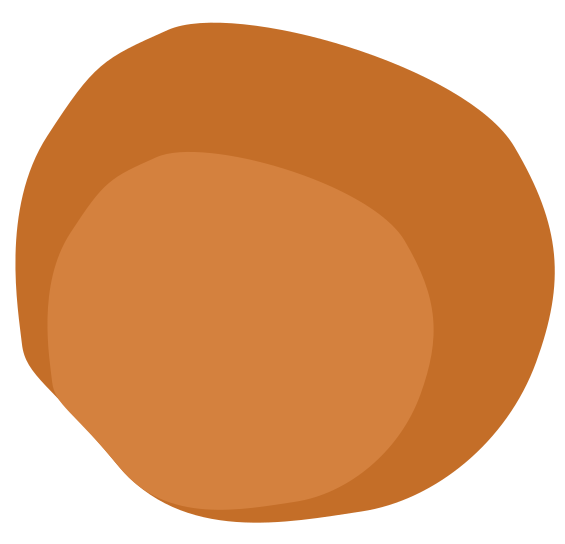 DİNLEDİĞİNİZ İÇİN TEŞEKKÜR EDERİM
MERVE BETÜL GÜNGÖR
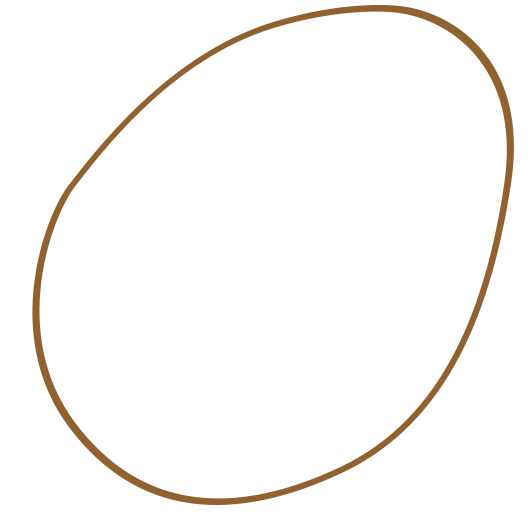 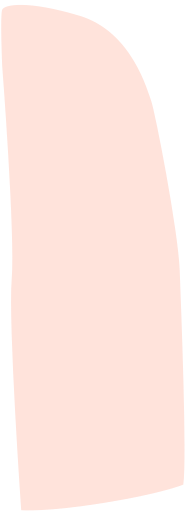 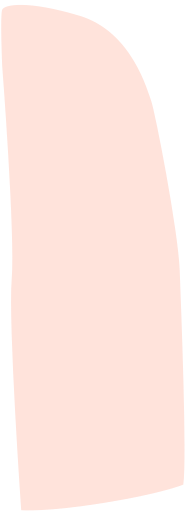 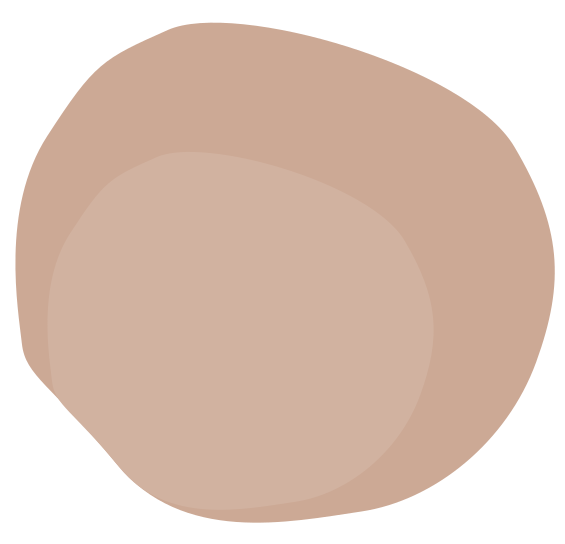 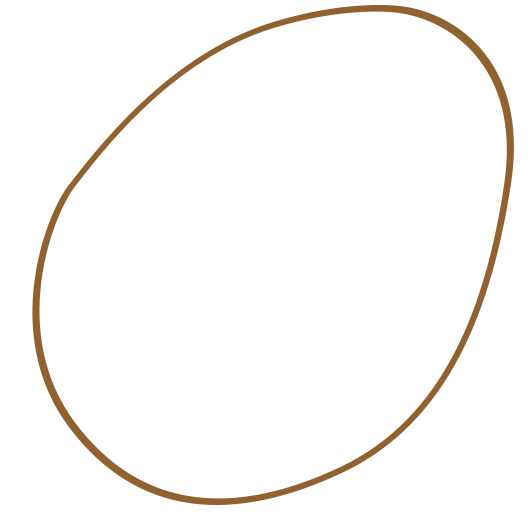